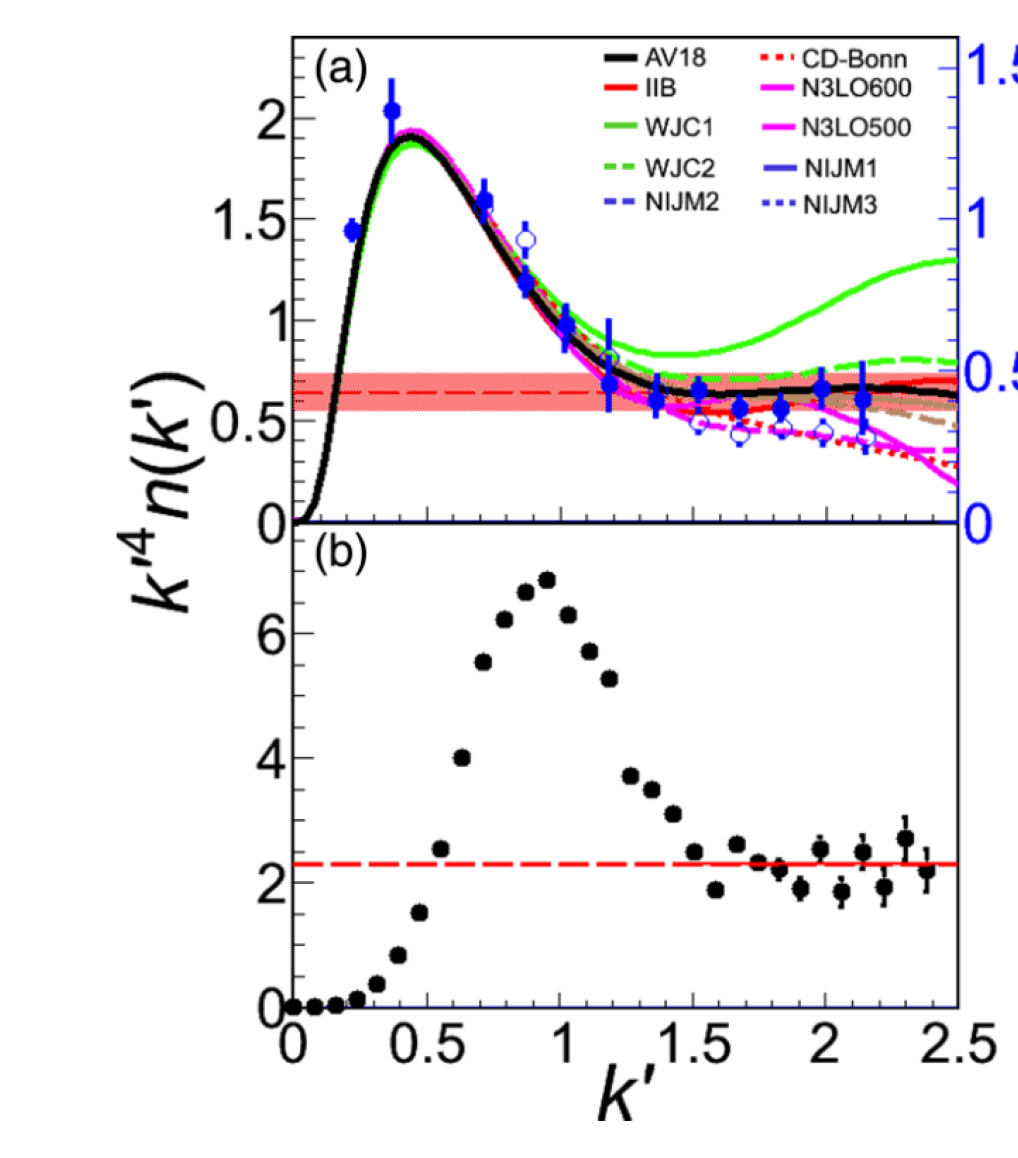 Unpolarized
“There is a strong need for models of the deuteron wave function that are both realistic and relativistic.”
Deuteron Wavefunction
- J. Terry, G. Miller, arXiv:1603.07032 (2016)
Tensor Polarized
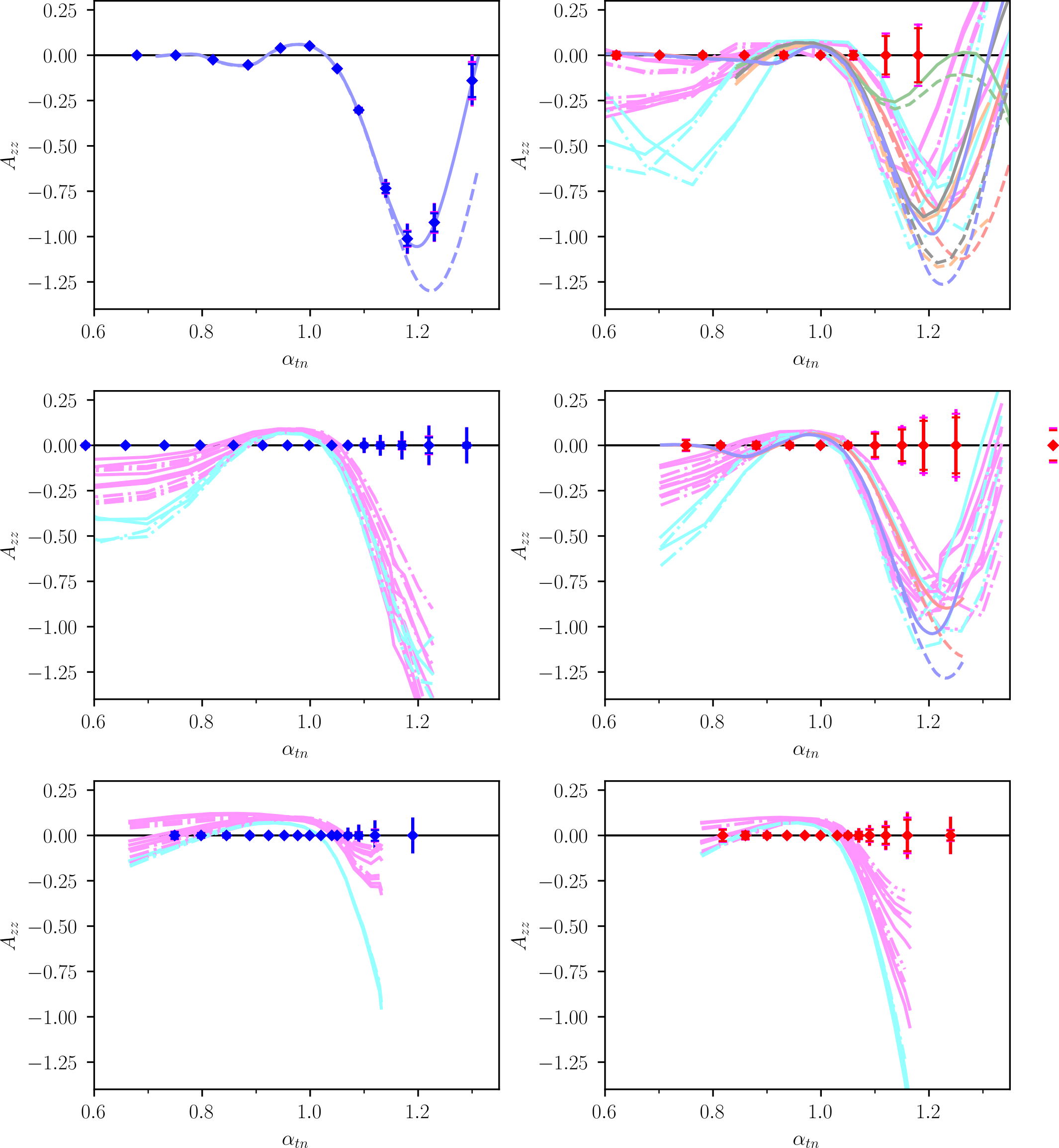 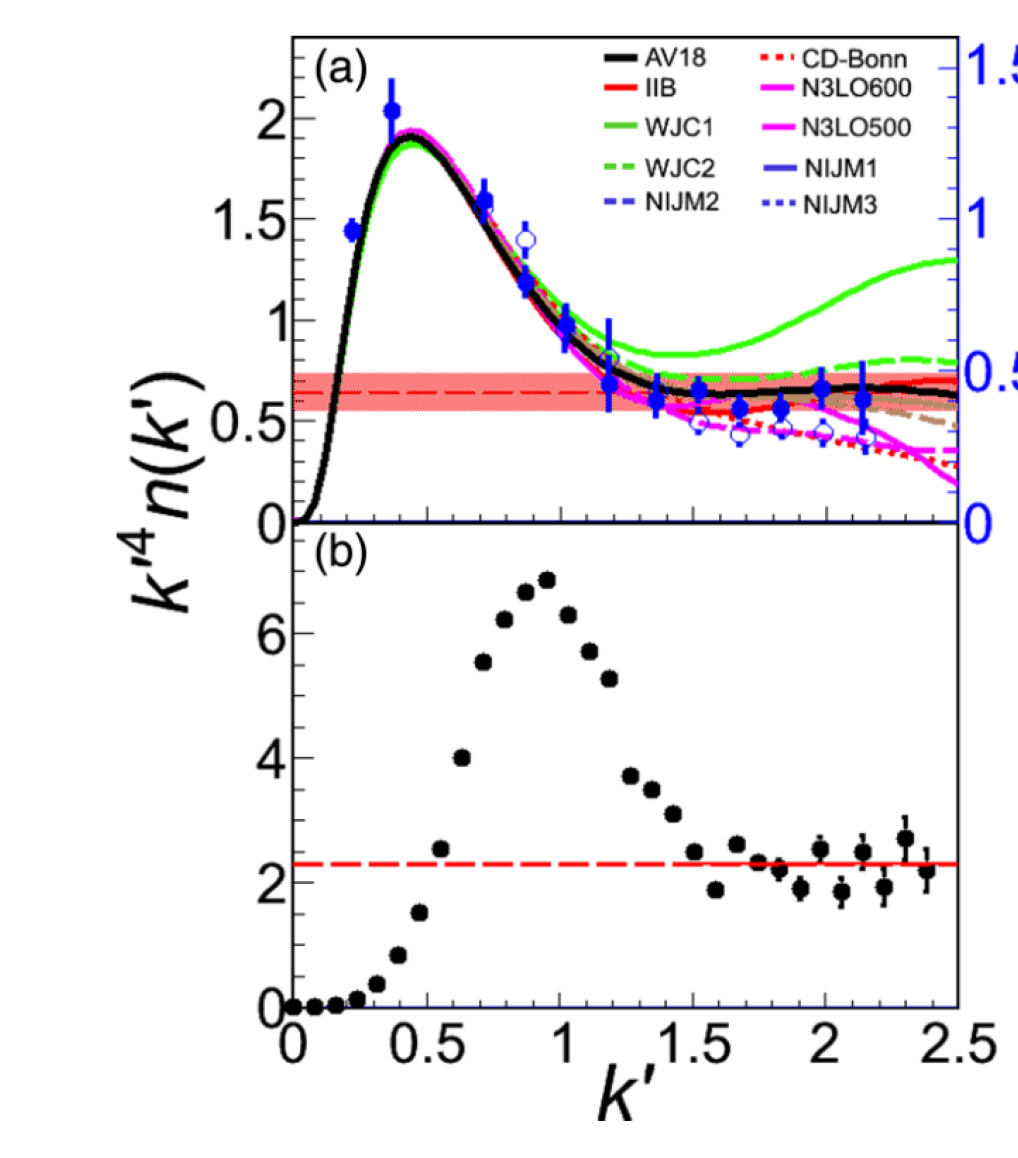 ~60%
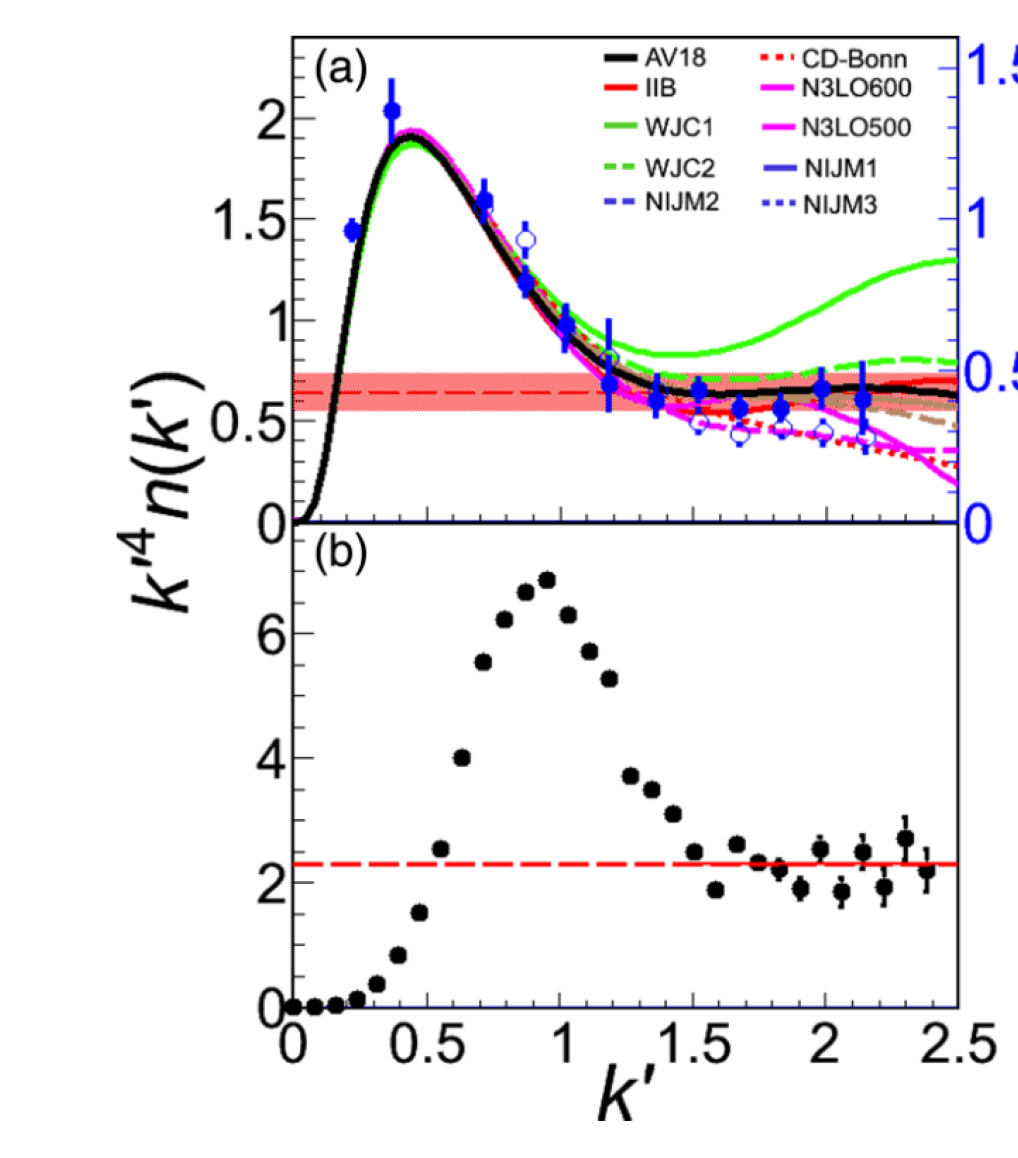 Projected
AV18
CDBonn
LL Frankfurt, MI Strikman, Phys. Rept. 76 215 (1981)
M Sargsian
7/26/2023
PAC51           Elena Long <elena.long@unh.edu>
1
“There is a strong need for models of the deuteron wave function that are both realistic and relativistic.”
Relativistic NN Bound System
- J. Terry, G. Miller, arXiv:1603.07032 (2016)
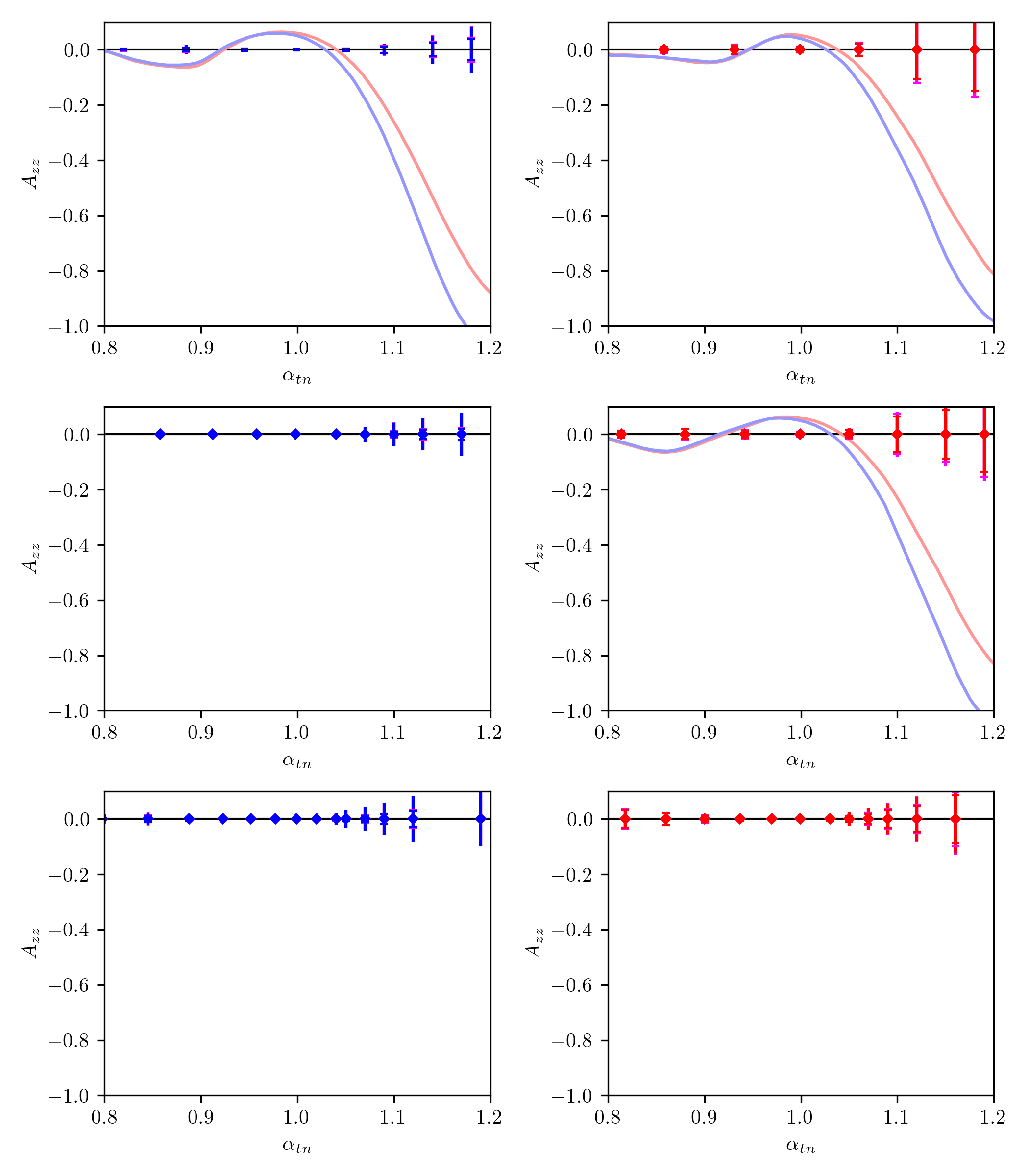 Projected
Light Cone
Virtual Nucleon
M Sargsian, Tensor Spin Observables Workshop (2014)
7/26/2023
PAC51           Elena Long <elena.long@unh.edu>
2
No current quasi-elastic tensor measurements
Sensitive to effects that are very difficult or impossible to measure with unpolarized or vector polarized deuterons
Large 10-100% asymmetry
Decades of theoretical interest that we can only now probe with a high-luminosity tensor-polarized target (same as b1 experiment)
Better understanding of s/d, SRCs & pn dominance, differential light cone & virtual nucleon models
Importance ranges from understanding short-range correlations to the equations of state of neutron stars
Also: T20 over widest Q2 range
Important cross-check of Hall C high Q2 data
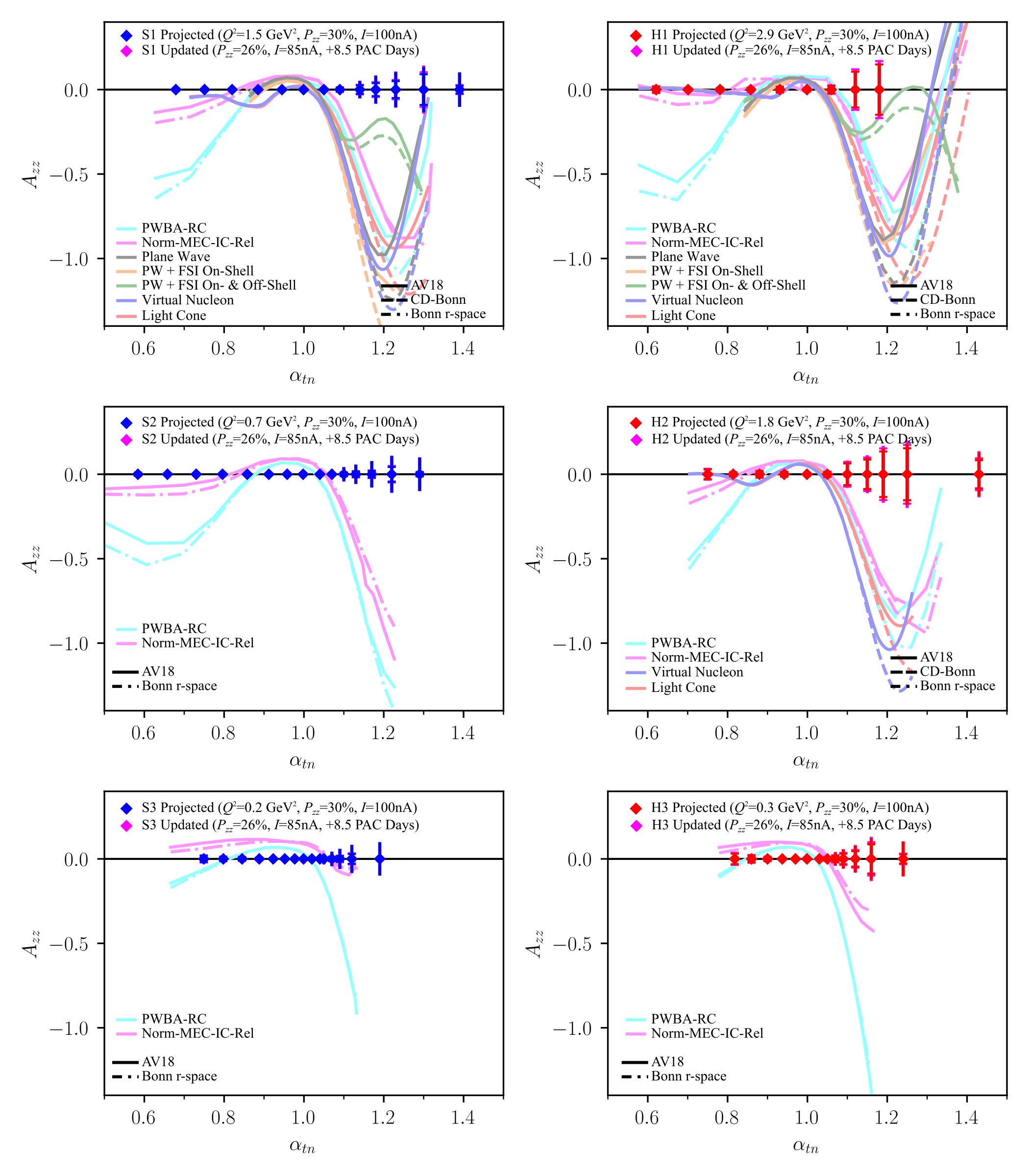 7/26/2023
PAC51           Elena Long <elena.long@unh.edu>
3
New Information since Original Proposal
C1 Conditional Status (Pzz ≥ 30%) Removed in Aug. 2022   [Conditional Review]
Review committee noted that “…the UVA and UNH groups have made substantial strides beyond previous work, particularly in the analysis of the deuteron lineshape following RF manipulation.”
Conditional Review noted that though Pzz>30% was demonstrated, it would be difficult to maintain in experimental conditions
We have increased our beam time request (+8.5 PAC days) to achieve similar physics results at a more modest Pzz = 26%
7/26/2023
PAC51           Elena Long <elena.long@unh.edu>
4
New Information since Proposed
7/26/2023
PAC51           Elena Long <elena.long@unh.edu>
5
Collaboration Status
Highly active collaborators at UNH, UVA, and JLab
Highly Active Spokespersons: 
UNH: Elena Long, Nathaly Santiesteban, Karl Slifer
UVA: Dustin Keller
JLab: Douglas Higinbotham

Significant overlap & cooperation with b1  ‘Tensor Collaboration’

>50 active members from 14 institutions

10 PhD students + 2 post-docs from 3 universities

Recent (2 weeks ago) Tensor Spin Observables workshop at ECT* shows continued wide-reaching interest in these measurements
7/26/2023
PAC51           Elena Long <elena.long@unh.edu>
6
Run Plan
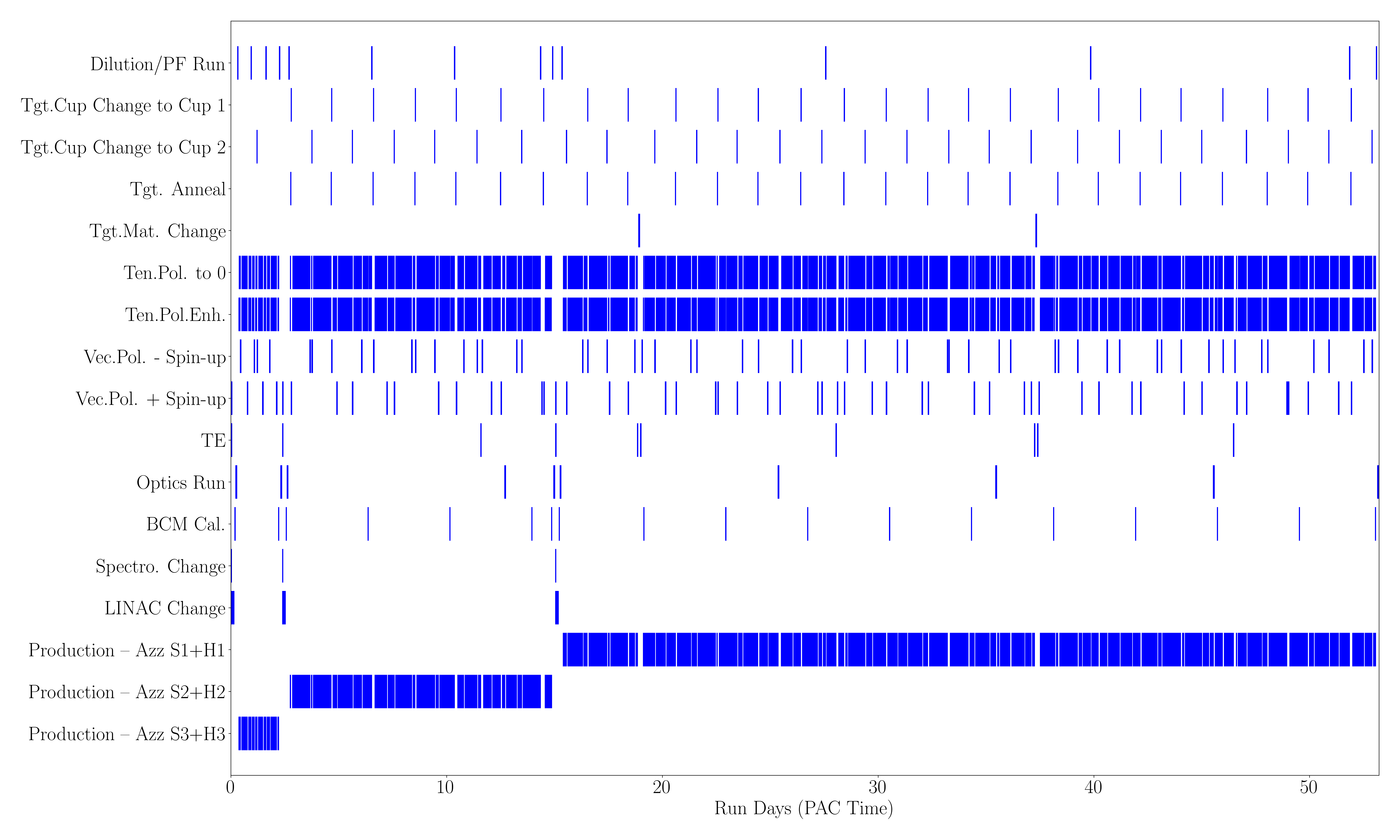 7/26/2023
PAC51           Elena Long <elena.long@unh.edu>
7
Kinematics & Overhead
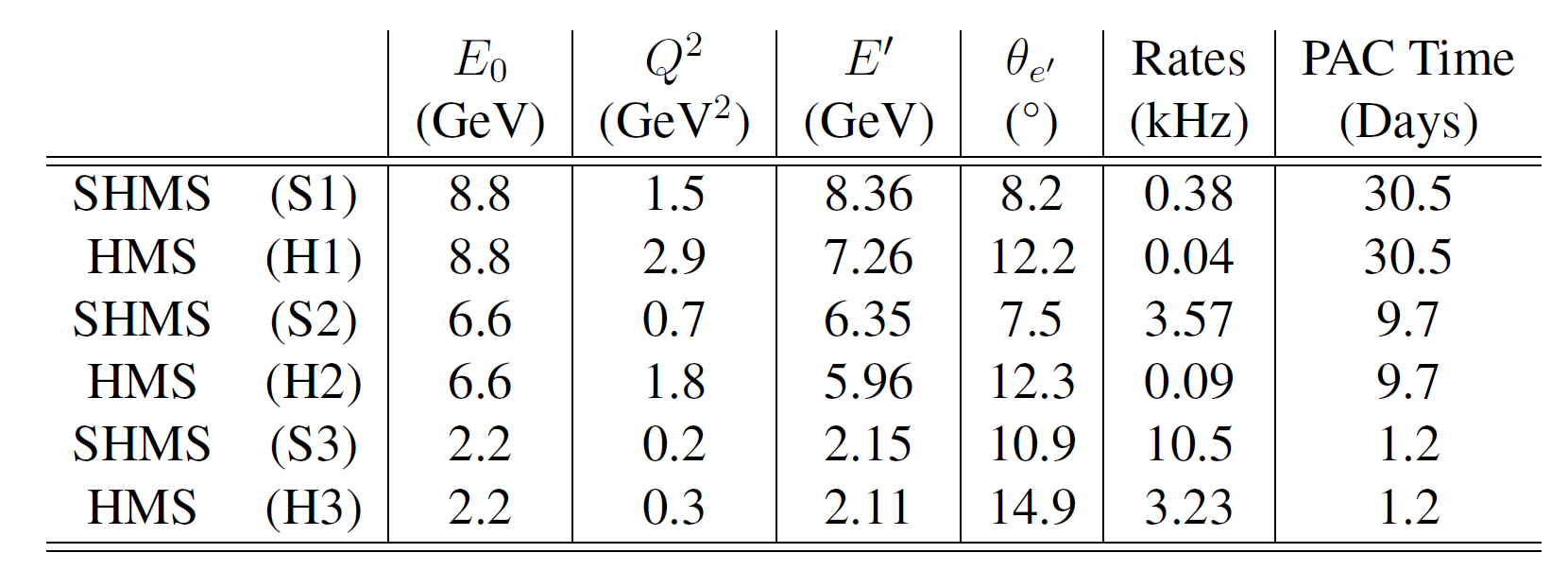 7/26/2023
PAC51           Elena Long <elena.long@unh.edu>
8
Summary
C1 Conditional Status recently removed
New development of tensor-state flipping ~few times/hour while maintaining +/- vector polarization greatly suppresses drift systematics
Beam Request: 41.4 Days Physics + 11.4 Days Overhead = 52.8 PAC Days Total
7/26/2023
PAC51           Elena Long <elena.long@unh.edu>
9
7/26/2023
PAC51           Elena Long <elena.long@unh.edu>
10
Back-Up
7/26/2023
PAC51           Elena Long <elena.long@unh.edu>
11
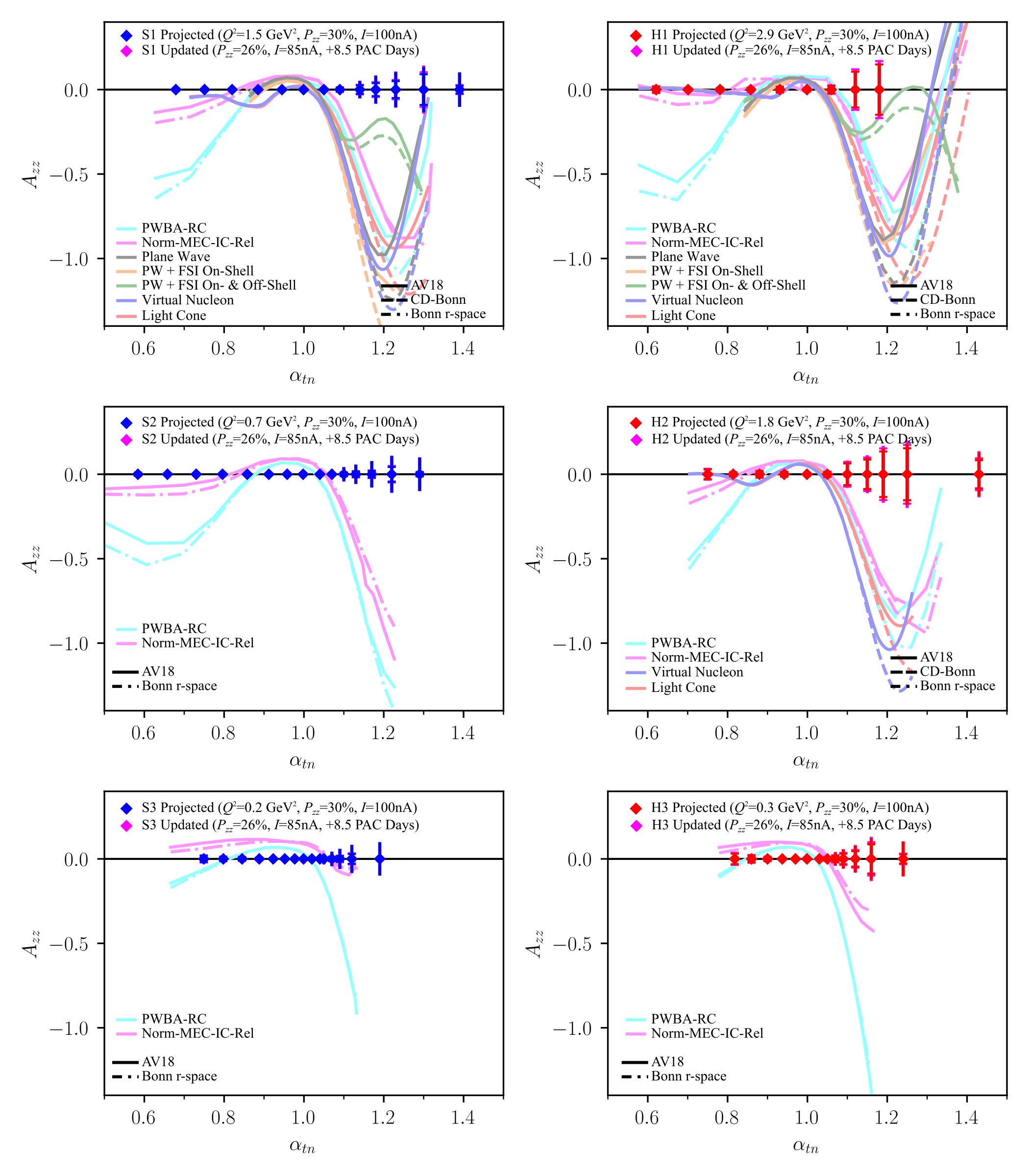 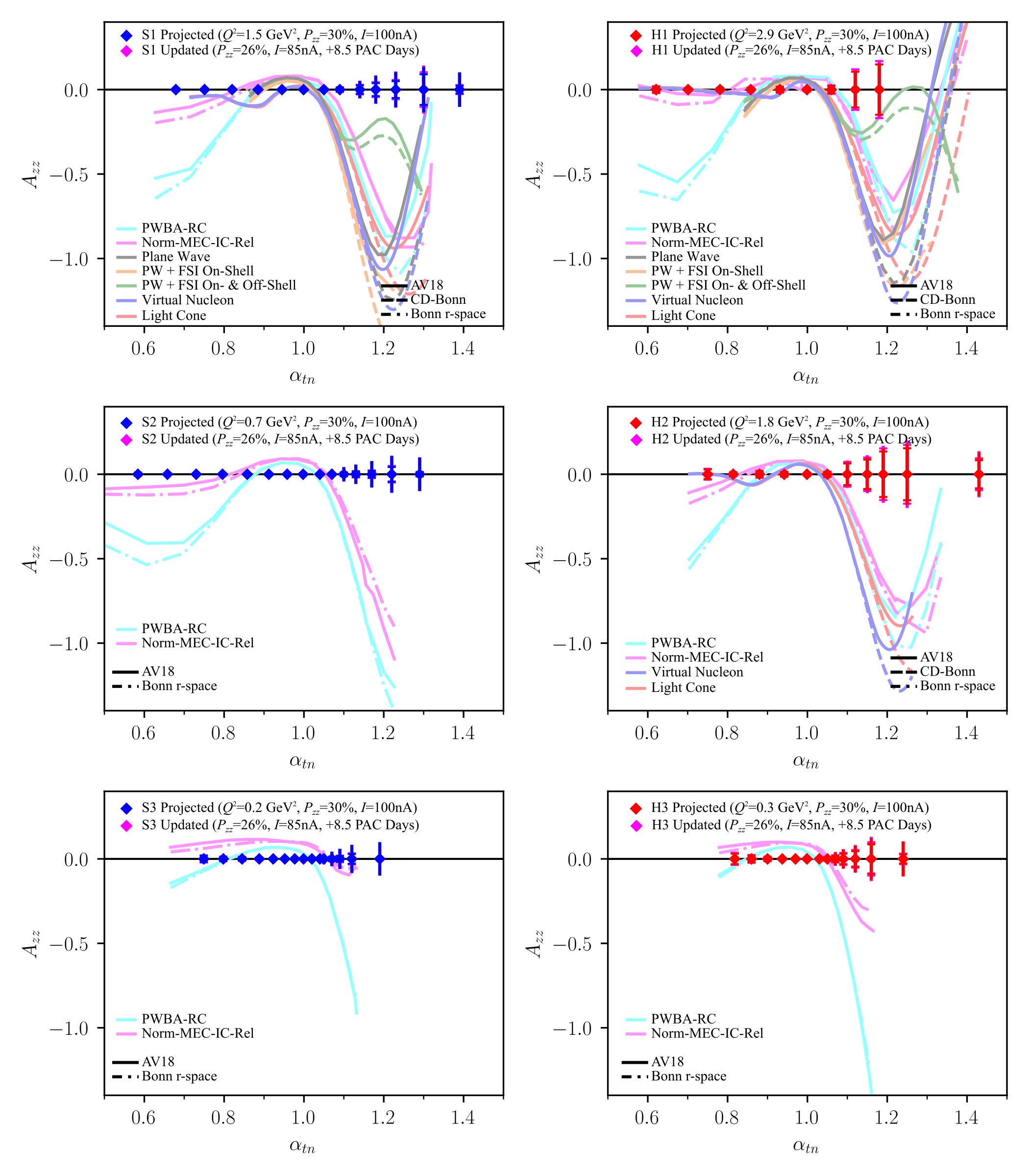 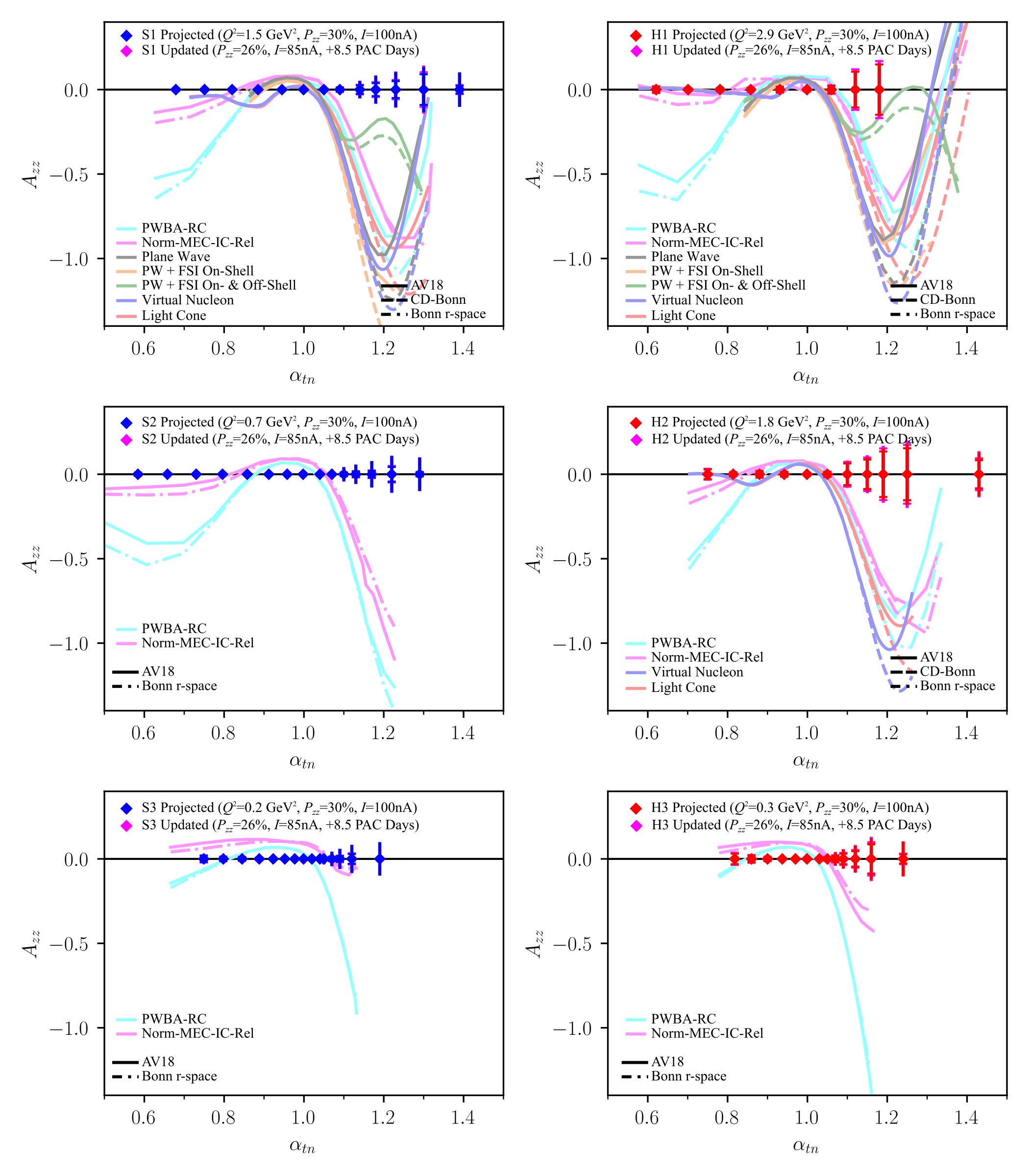 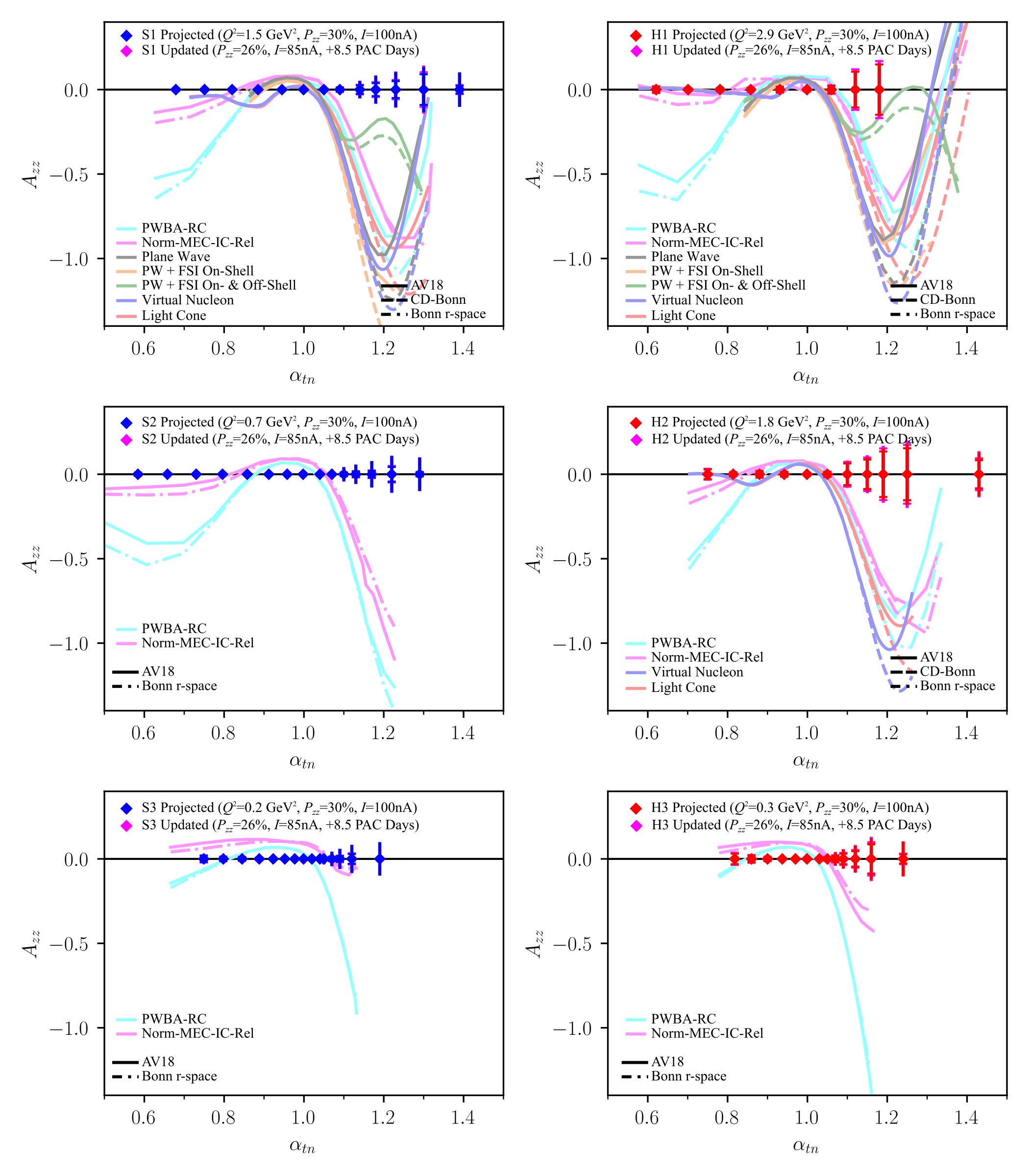 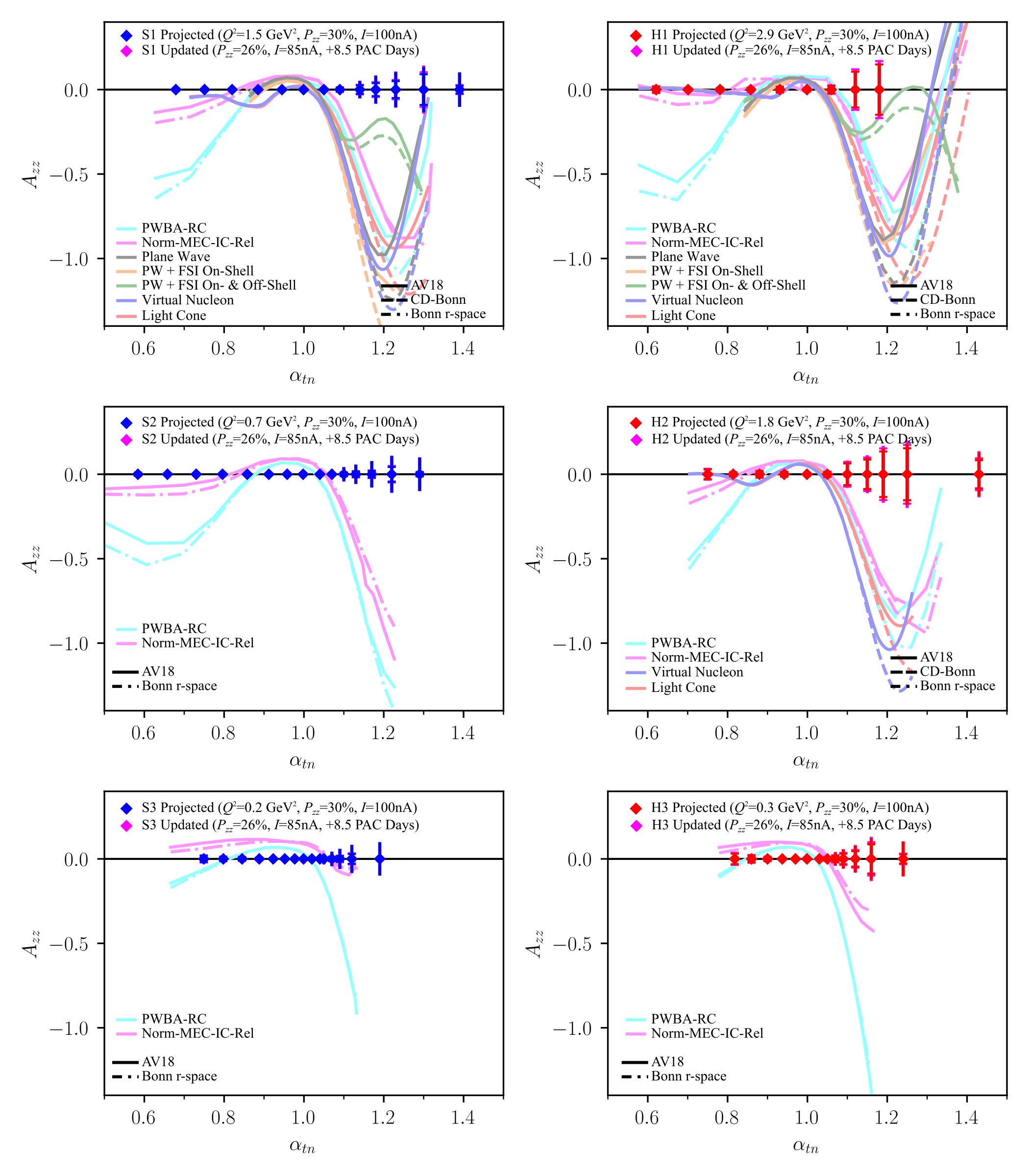 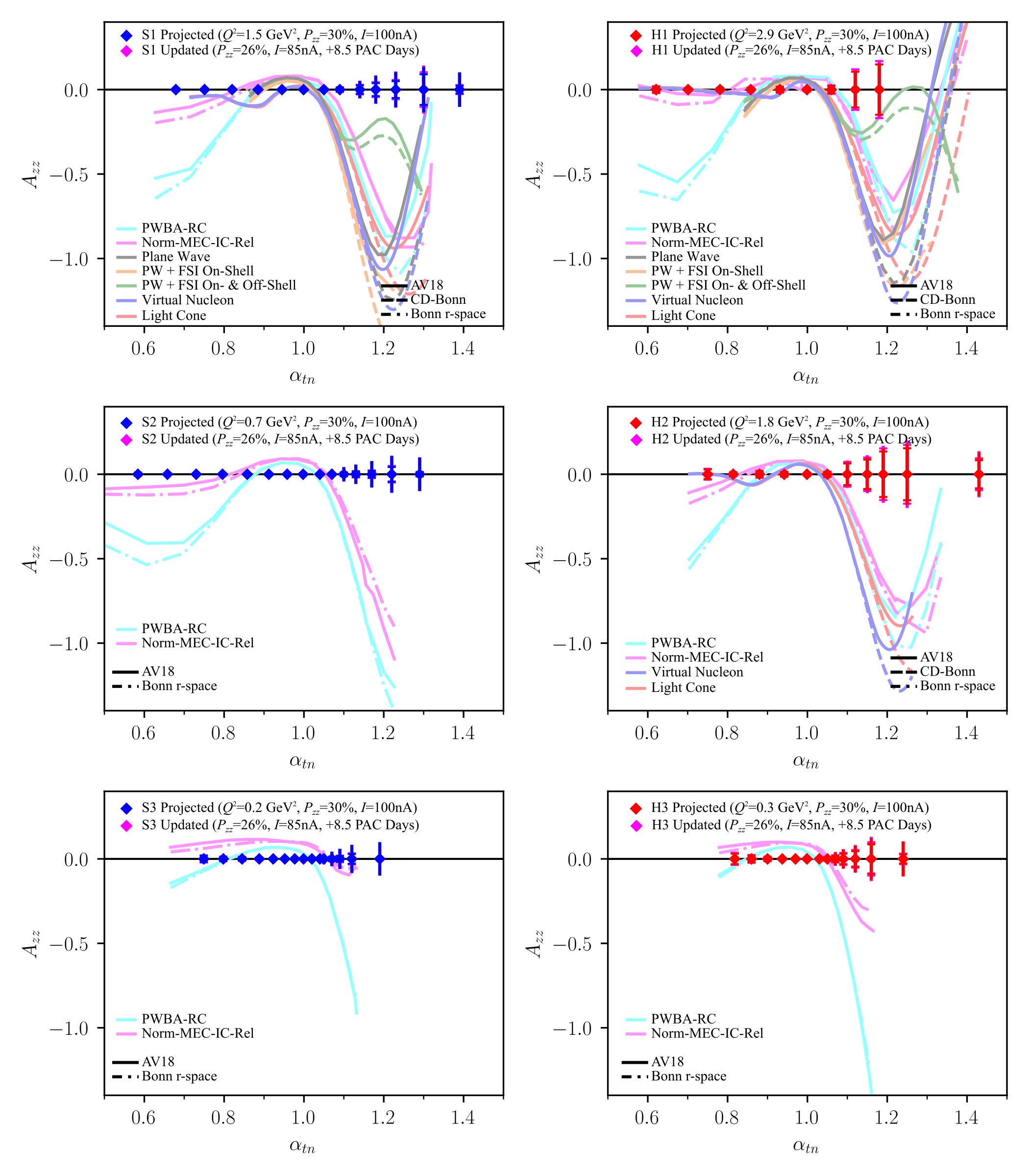 7/26/2023
PAC51           Elena Long <elena.long@unh.edu>
12
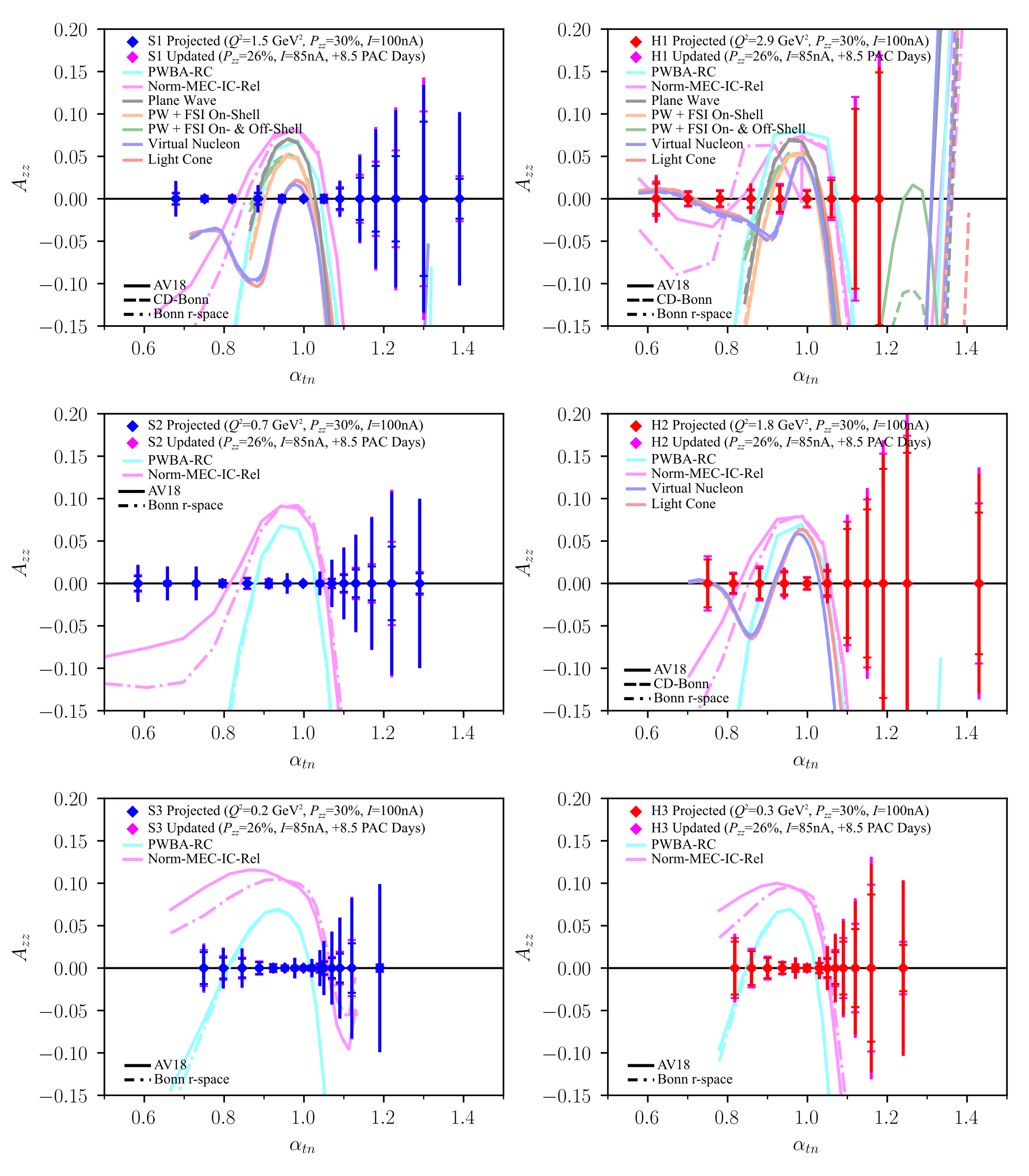 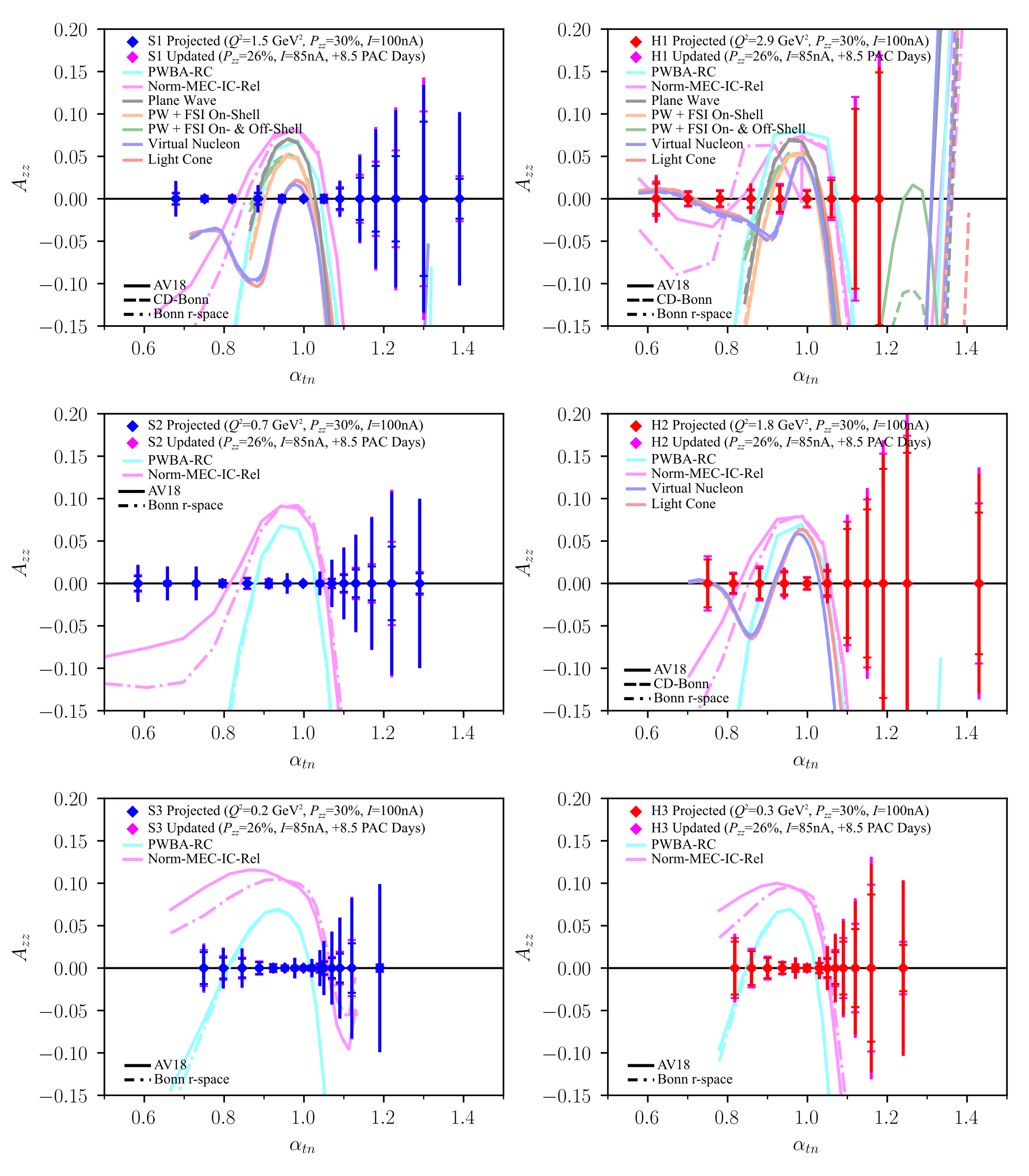 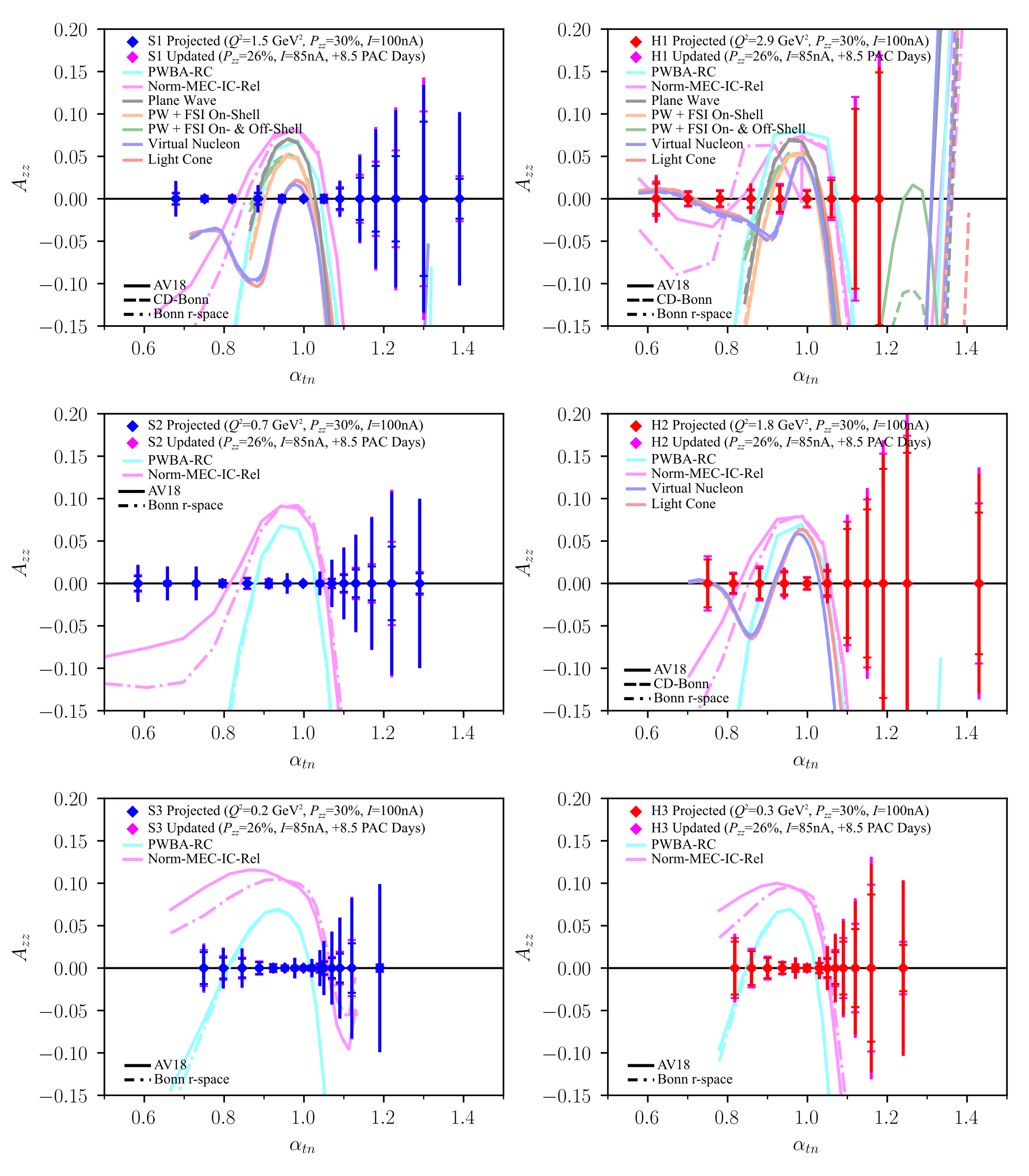 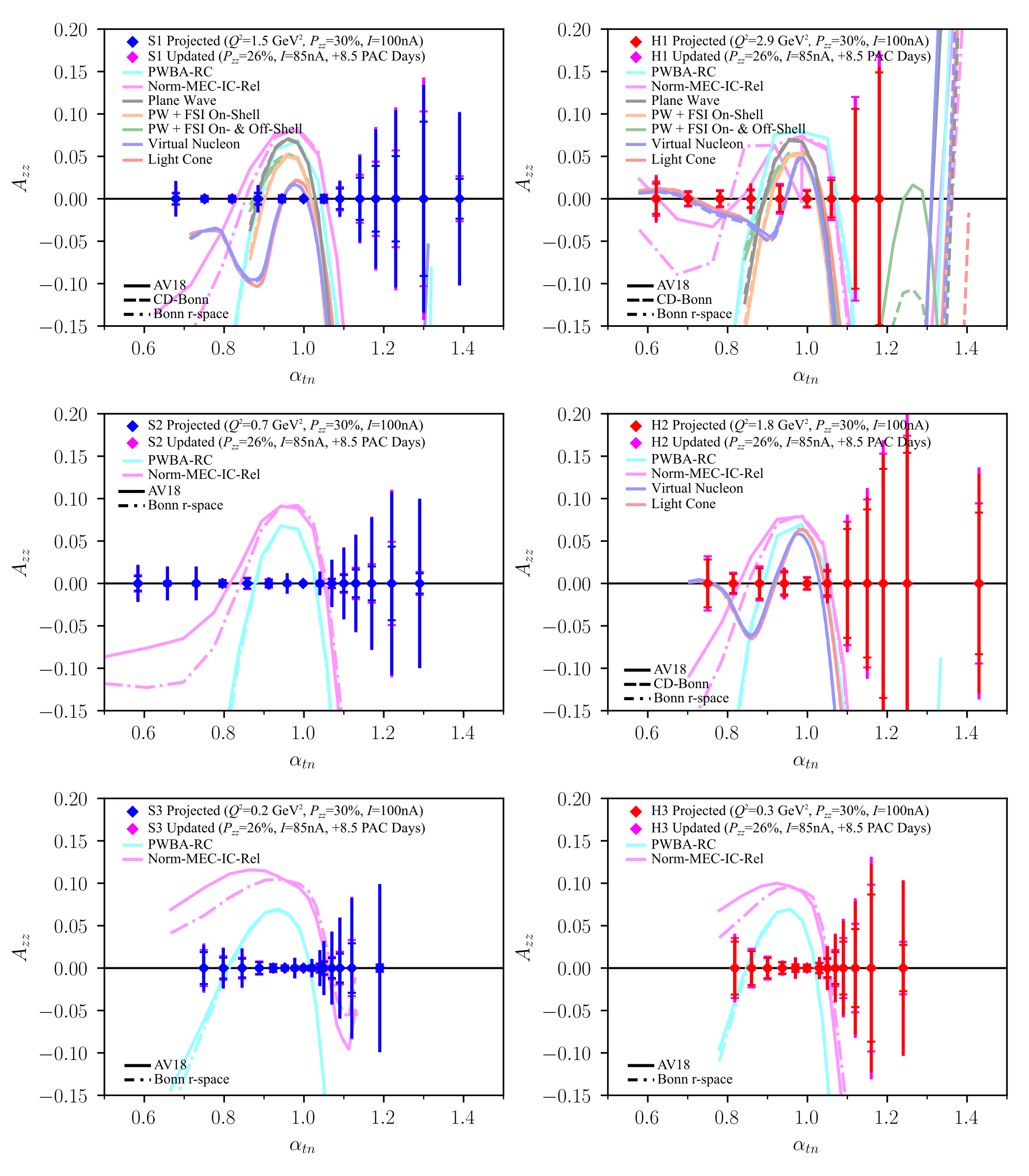 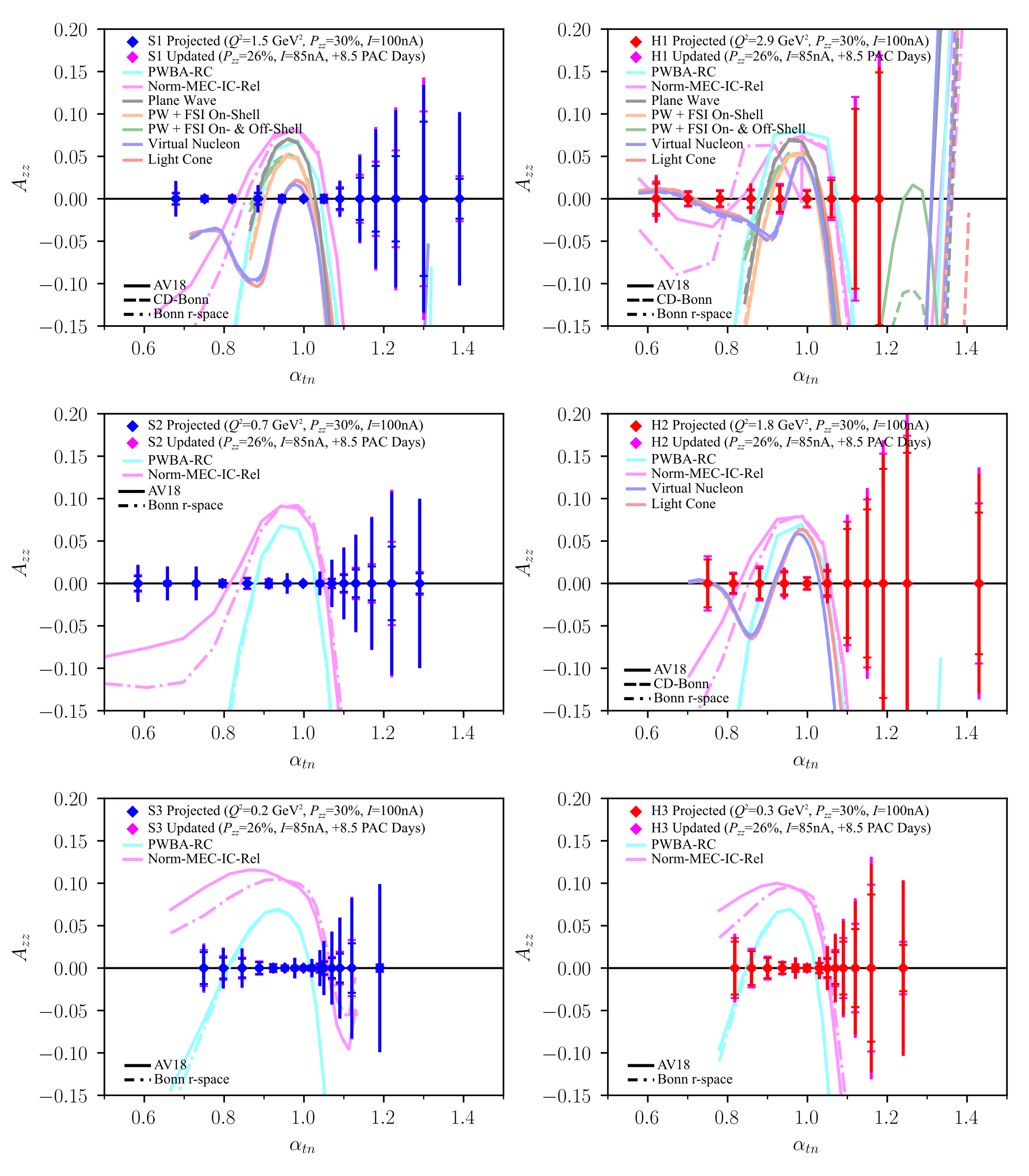 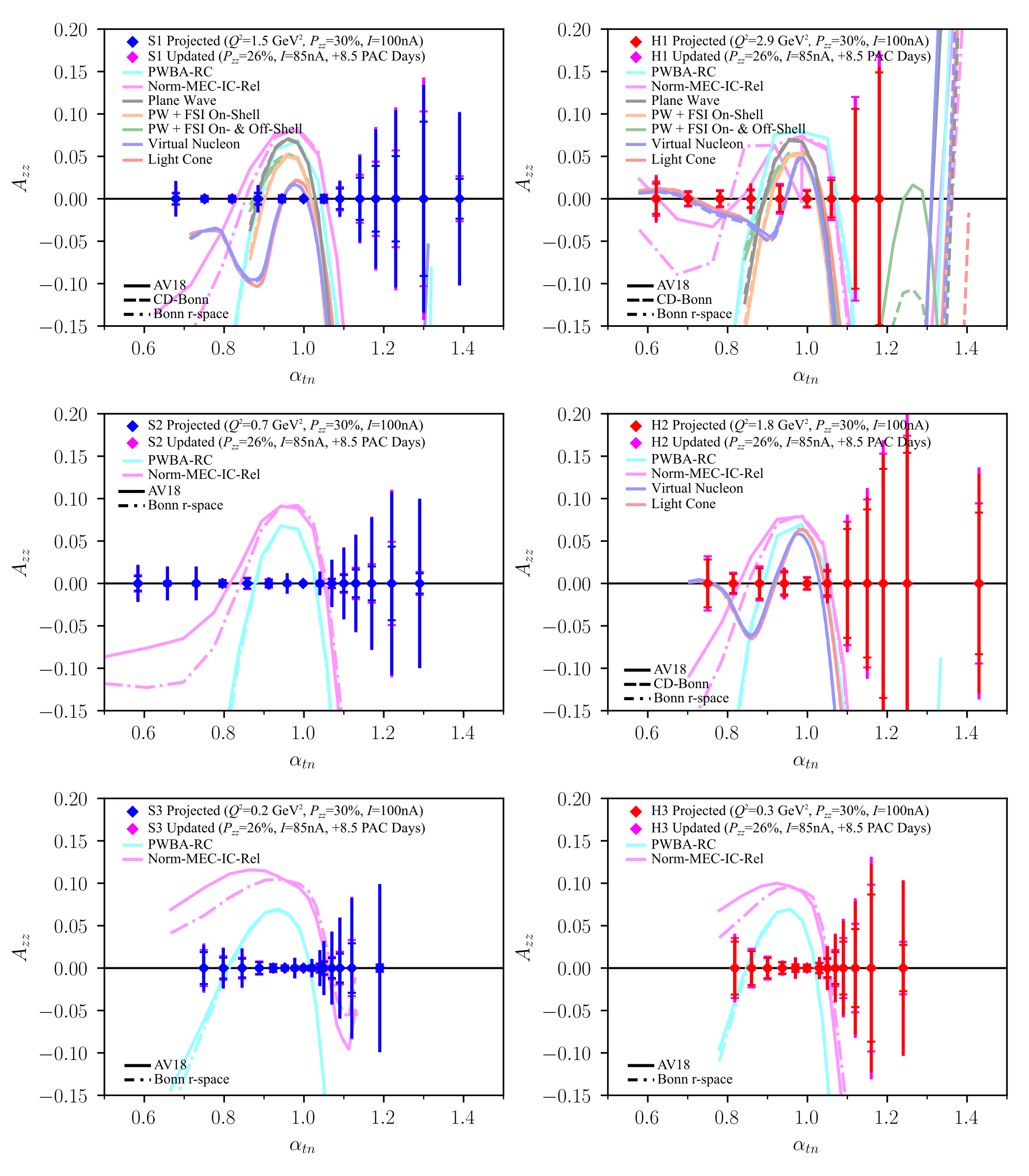 7/26/2023
PAC51           Elena Long <elena.long@unh.edu>
13
7/26/2023
PAC51           Elena Long <elena.long@unh.edu>
14
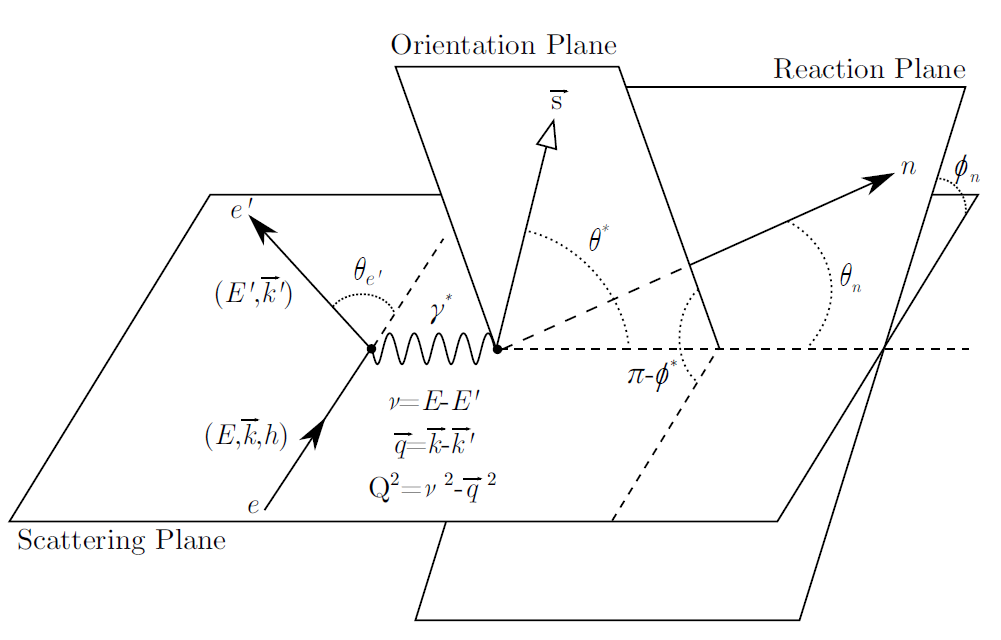 The elastic cross-section can be used to extract the tensor polarization independently from NMR extraction
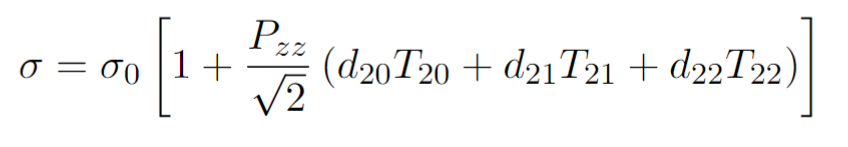 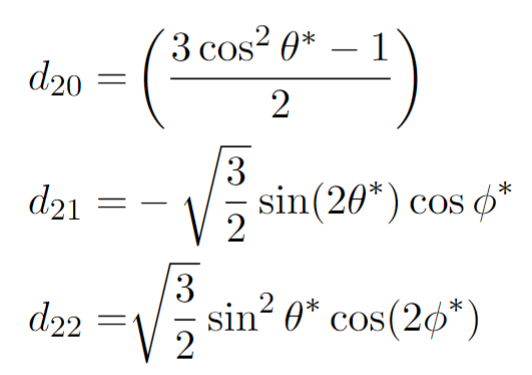 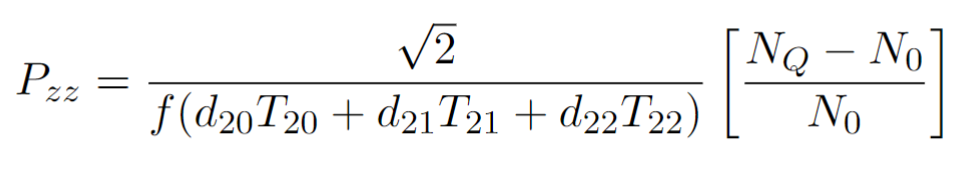 Dilution factor
7/26/2023
PAC51           Elena Long <elena.long@unh.edu>
15
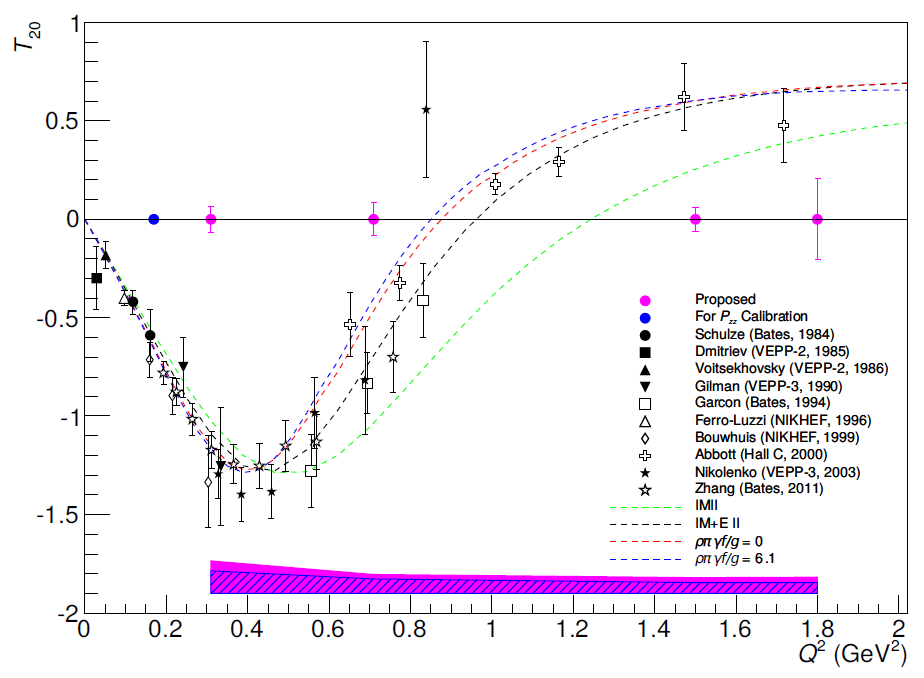 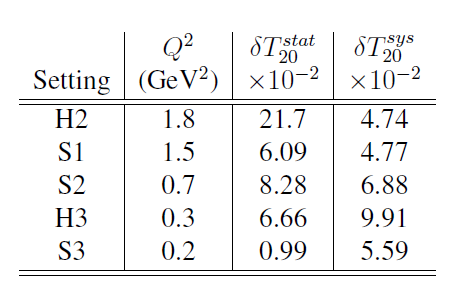 7/26/2023
PAC51           Elena Long <elena.long@unh.edu>
16
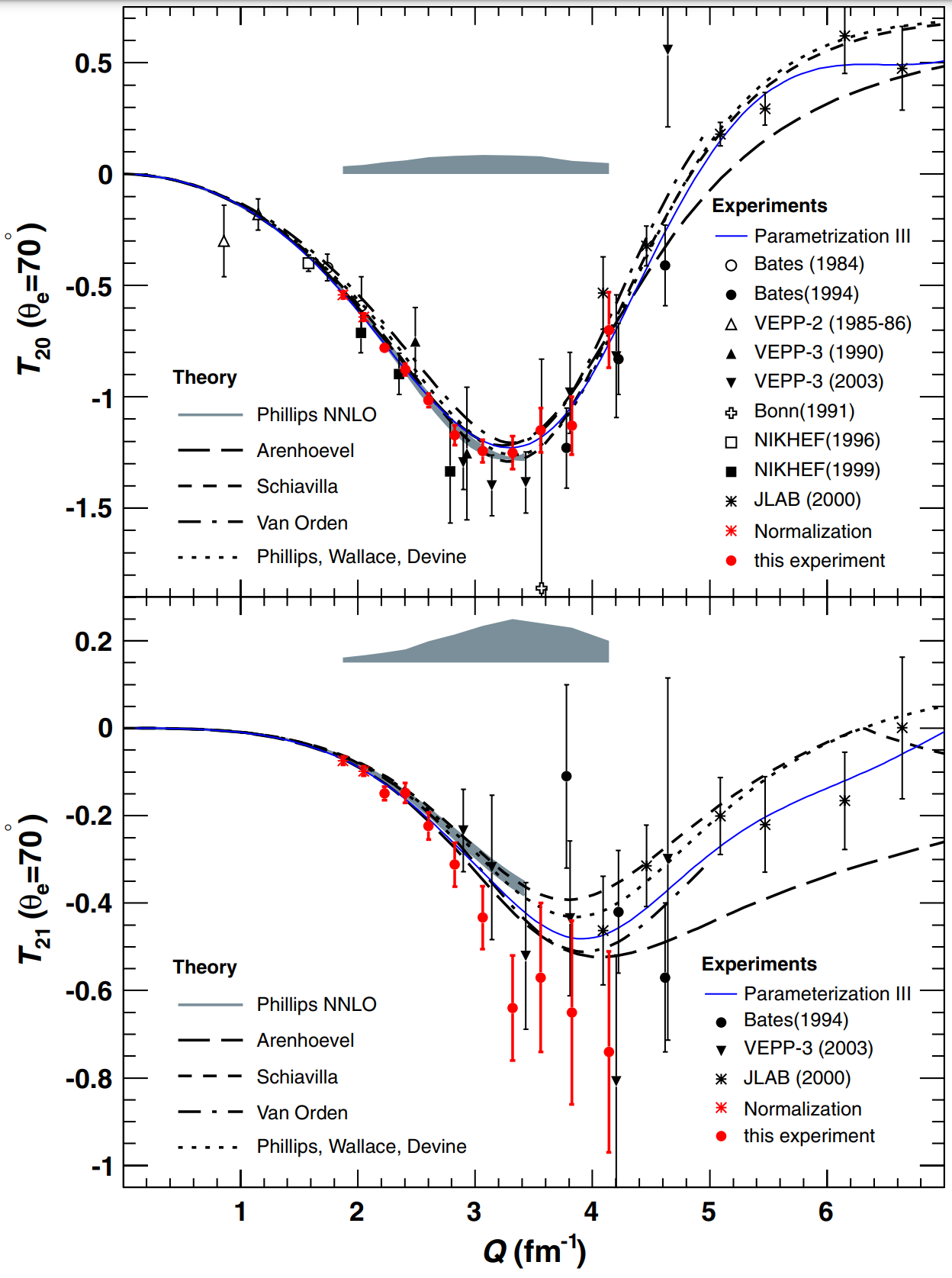 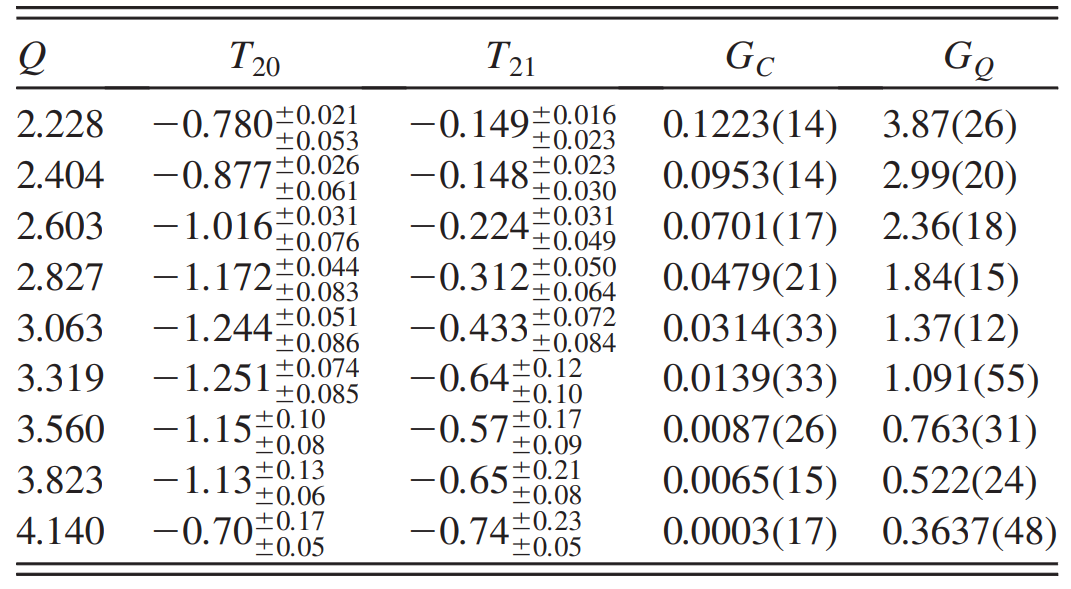 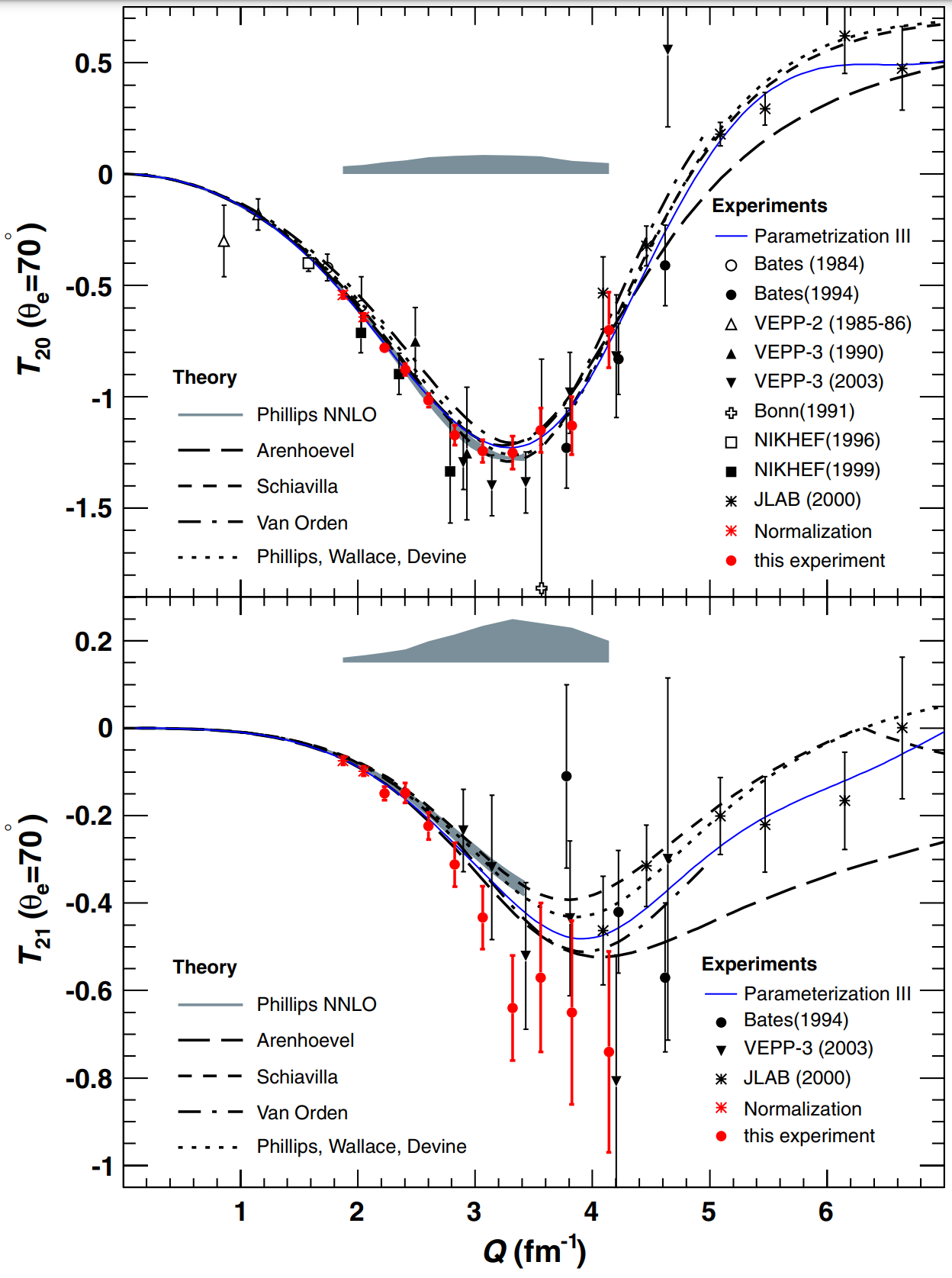 C Zhang, et al, PRL 107 252501 (2011)
7/26/2023
PAC51           Elena Long <elena.long@unh.edu>
17
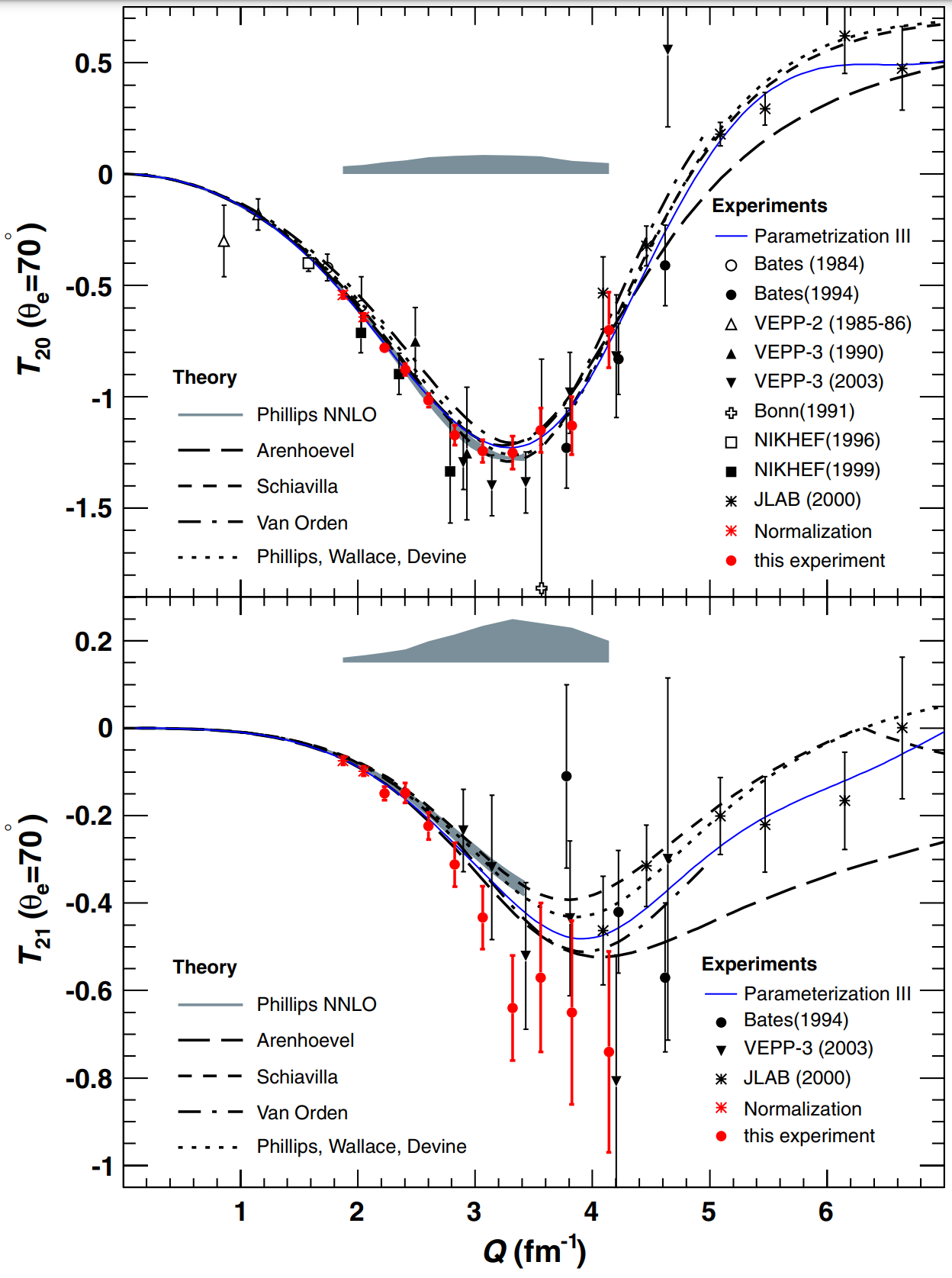 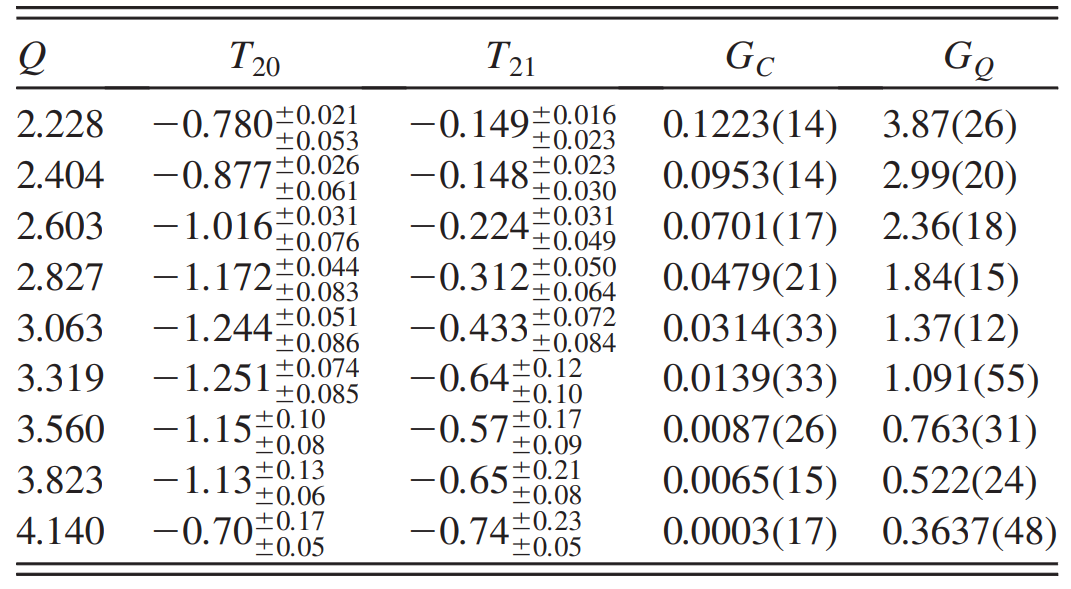 C Zhang, et al, PRL 107 252501 (2011)
7/26/2023
PAC51           Elena Long <elena.long@unh.edu>
18
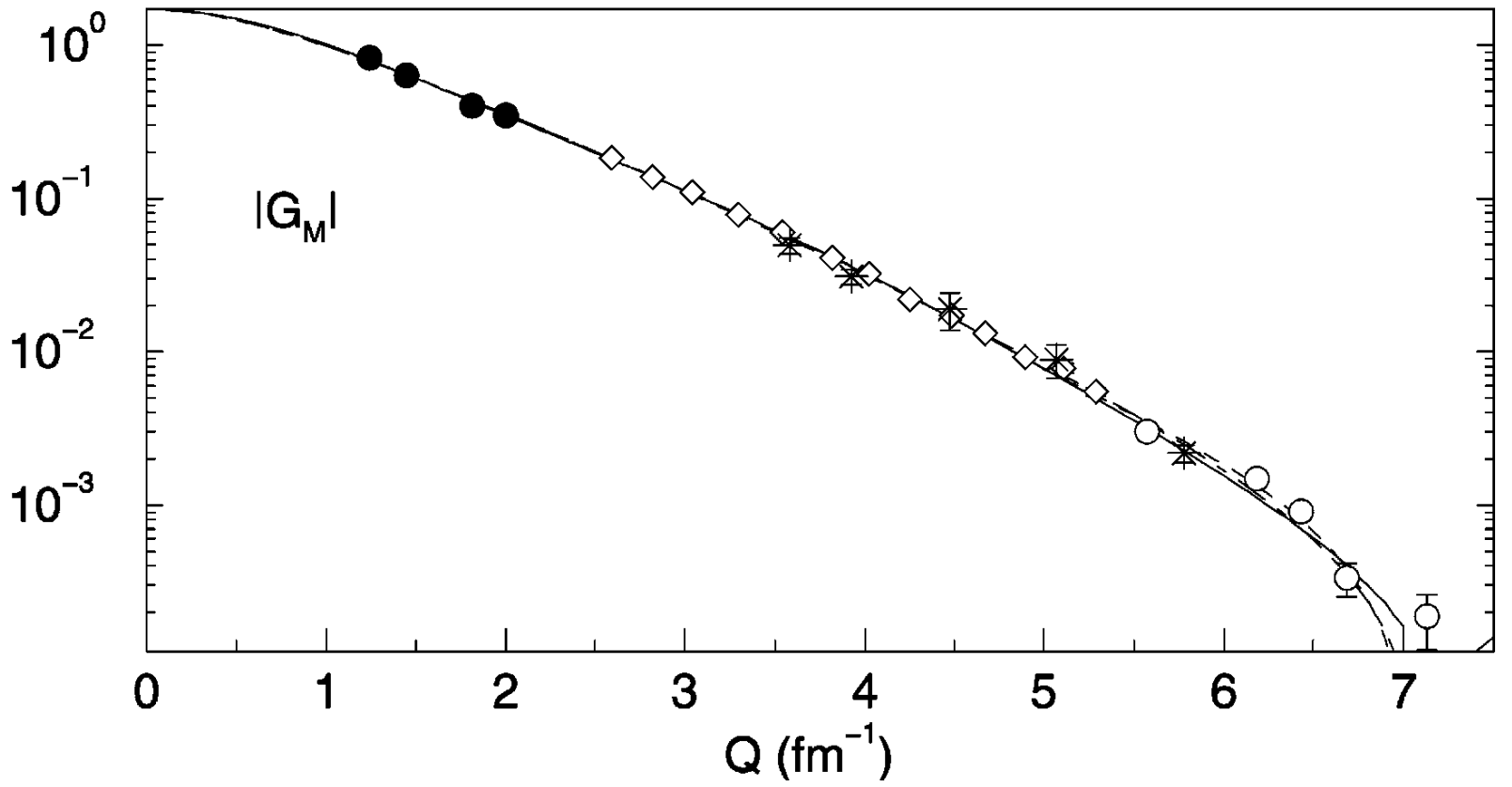 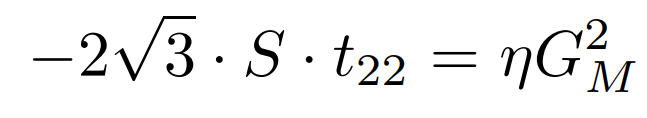 D Abbot, et al, Eur. Phys. J. A 7 421 (2000)
7/26/2023
PAC51           Elena Long <elena.long@unh.edu>
19
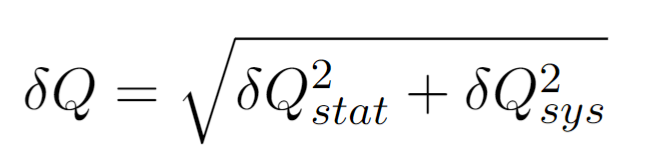 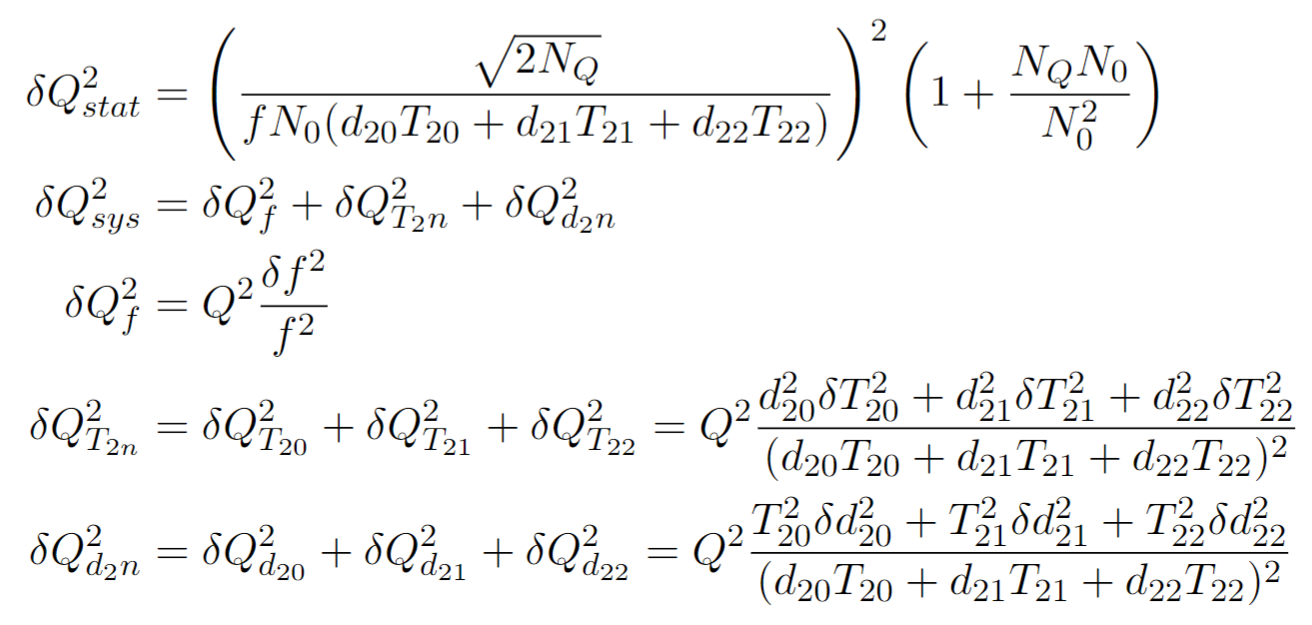 2.5%
1.05%         12.64%
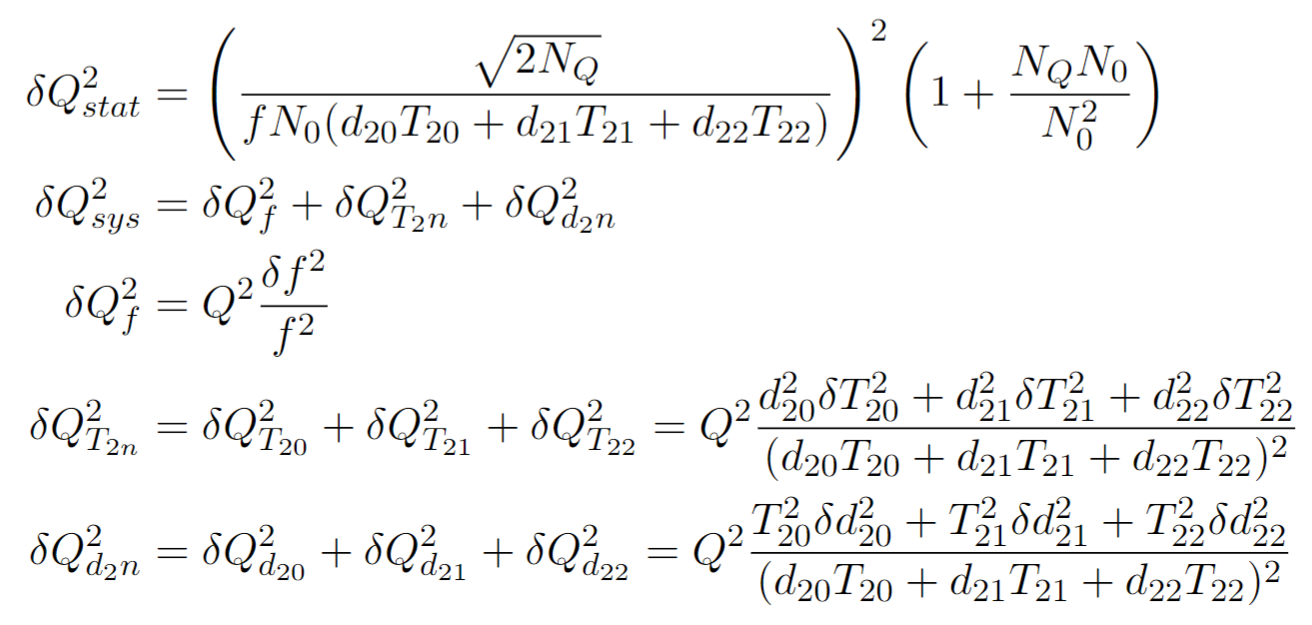 10.13%       5.36%       0.45%
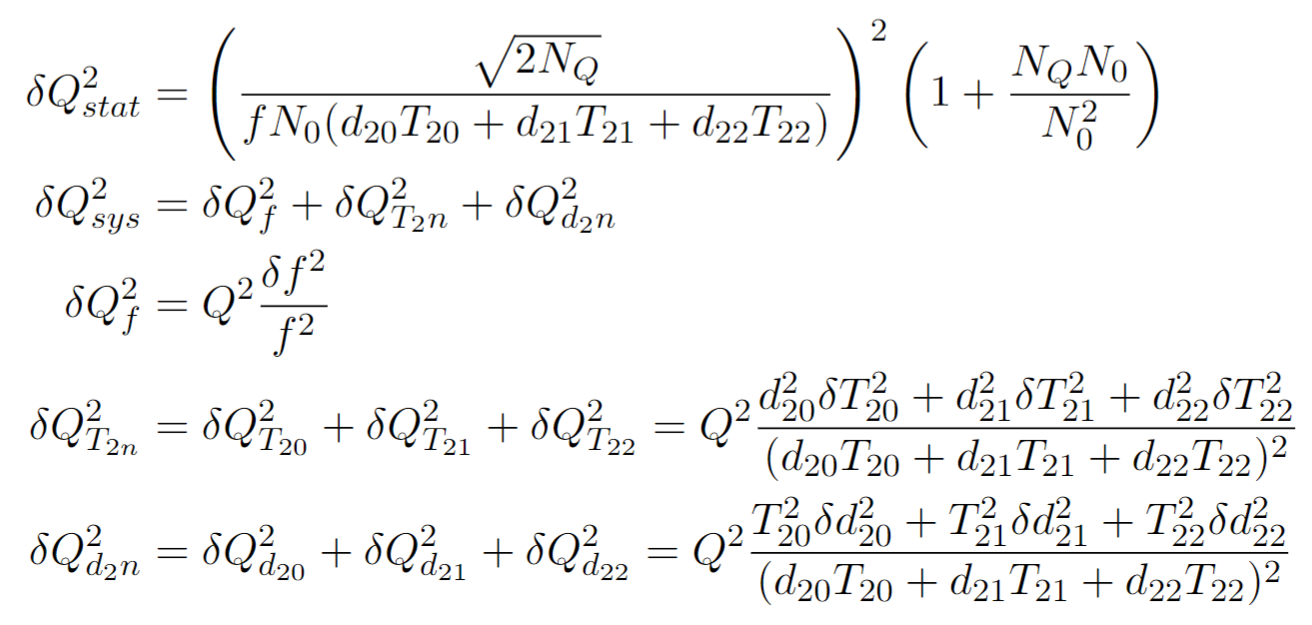 3.73%        2.82%       0.04%
7/26/2023
PAC51           Elena Long <elena.long@unh.edu>
20
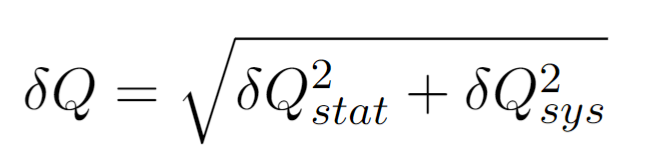 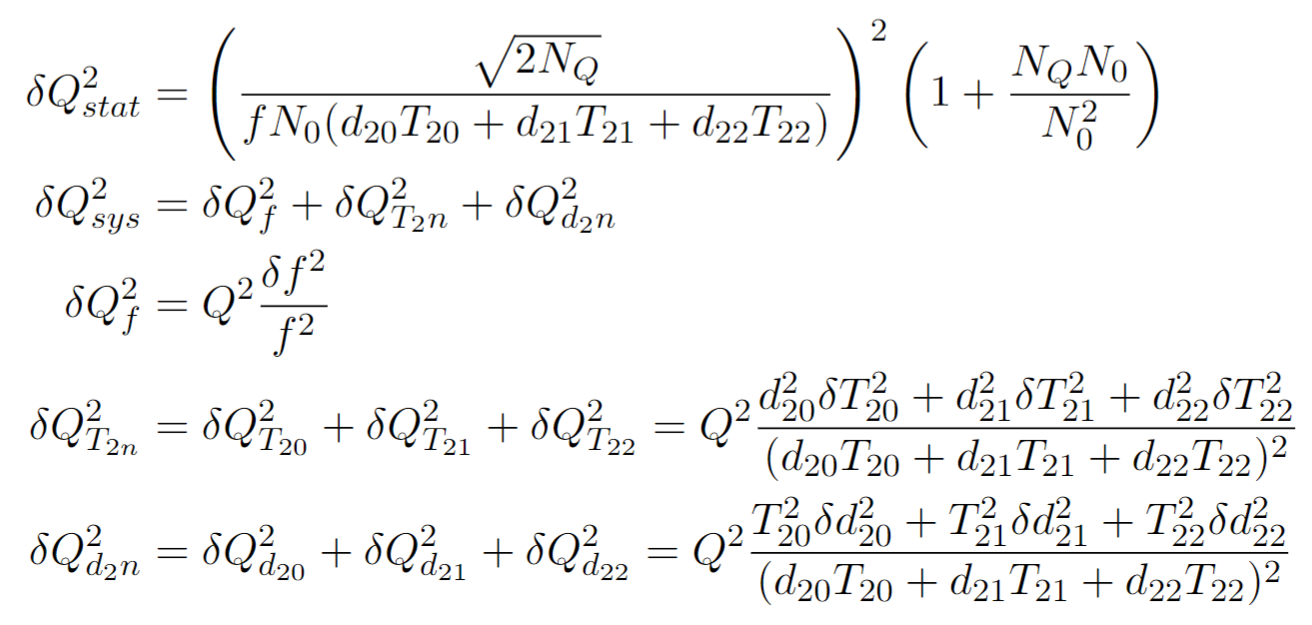 2.5%
1.05%         8.57%
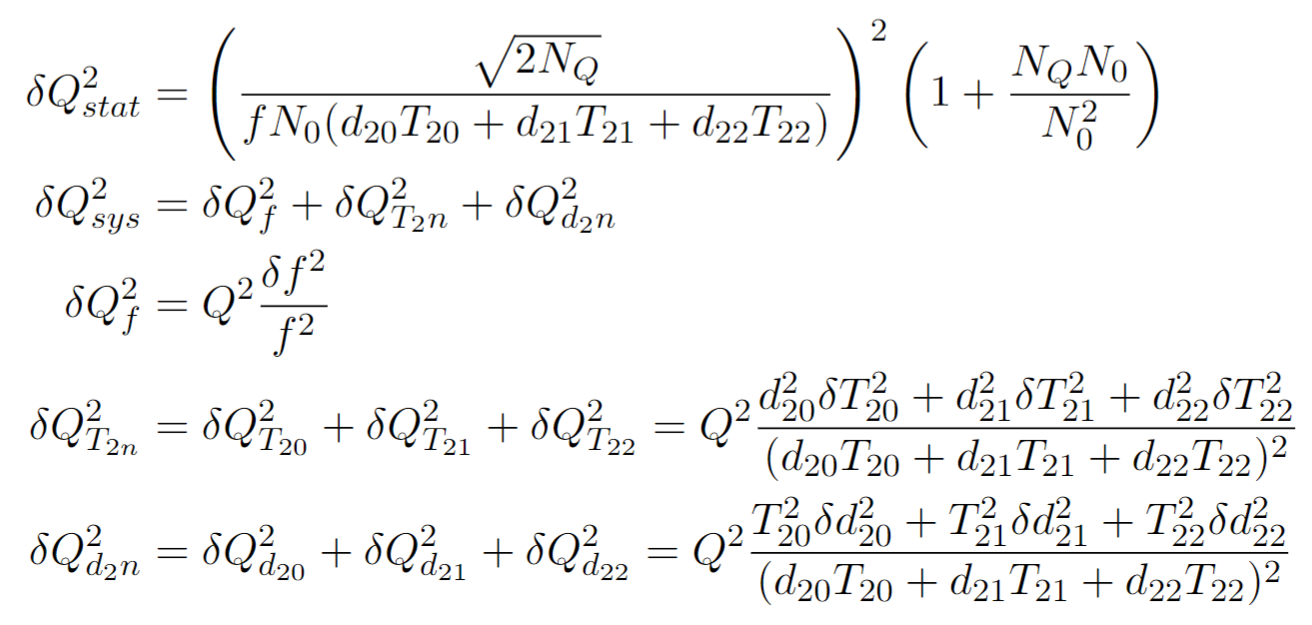 6.59%       1.34%       0.25%
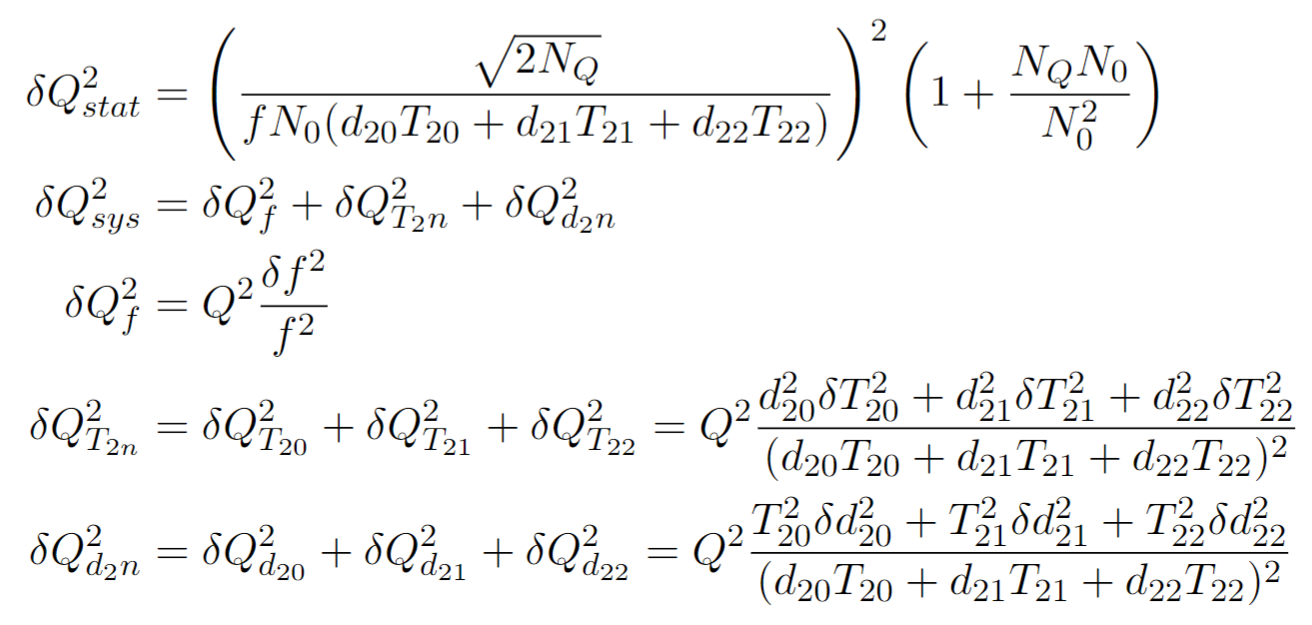 3.73%        2.82%       0.04%
7/26/2023
PAC51           Elena Long <elena.long@unh.edu>
21
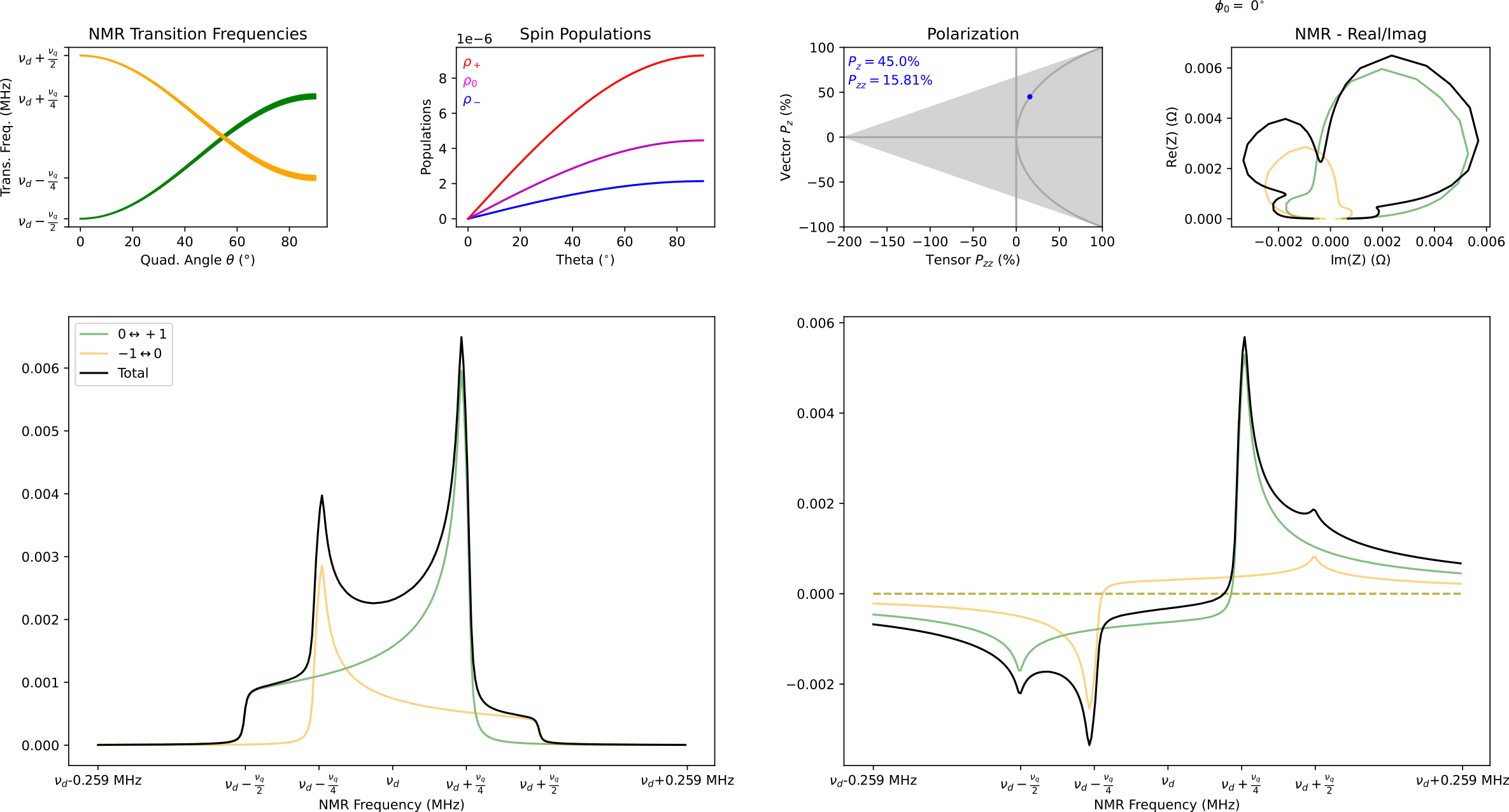 Measuring Polarization
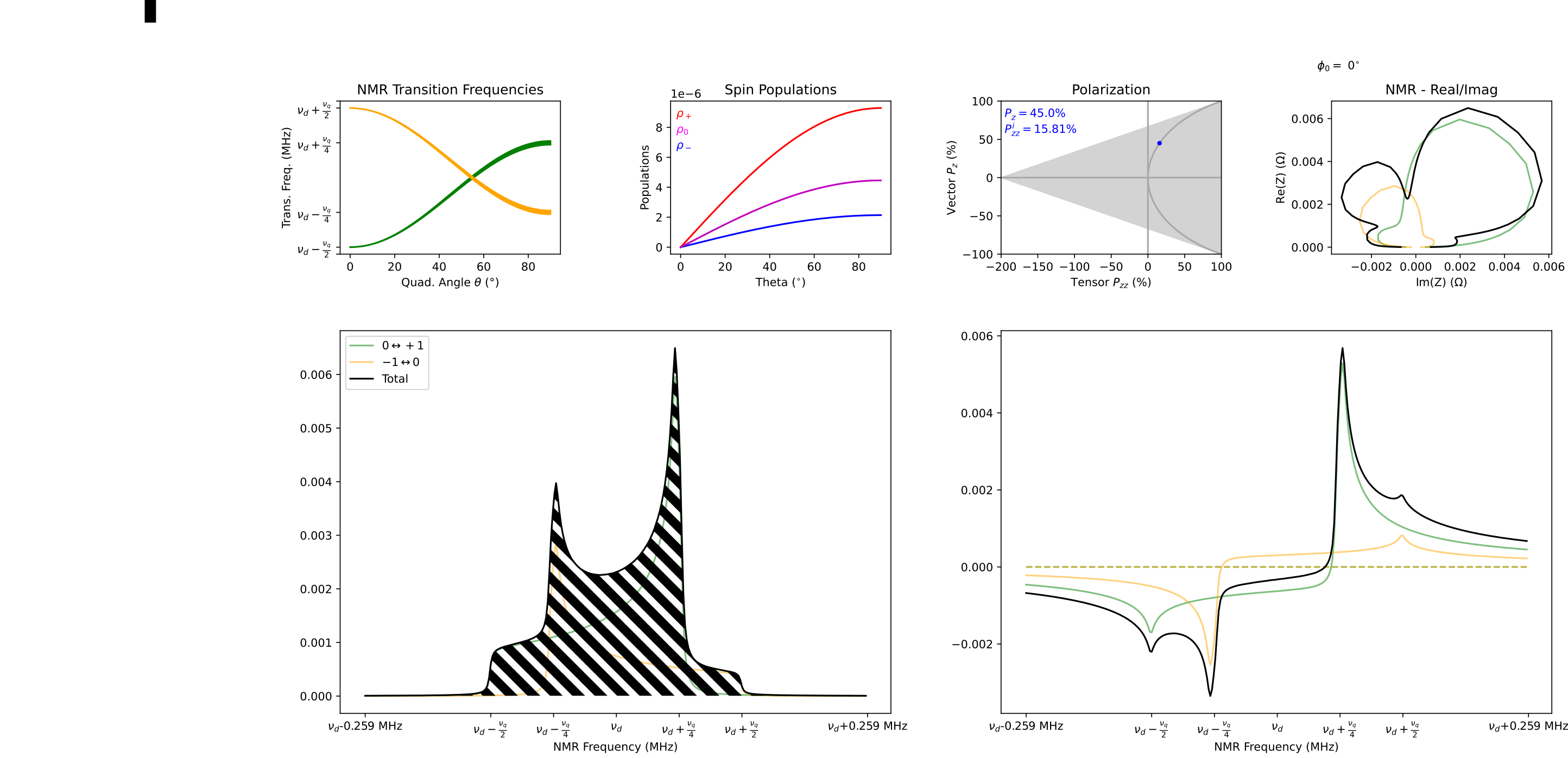 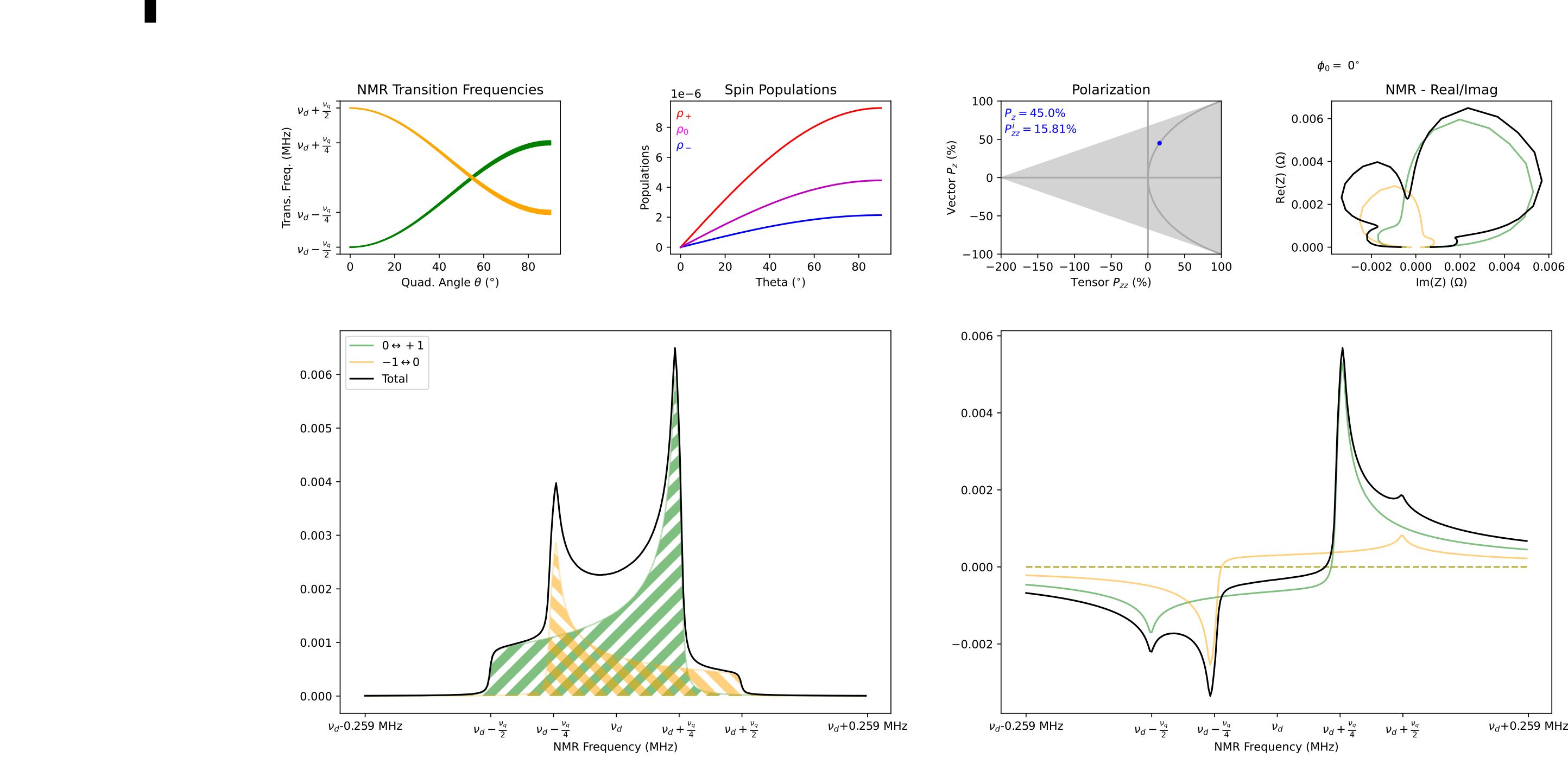 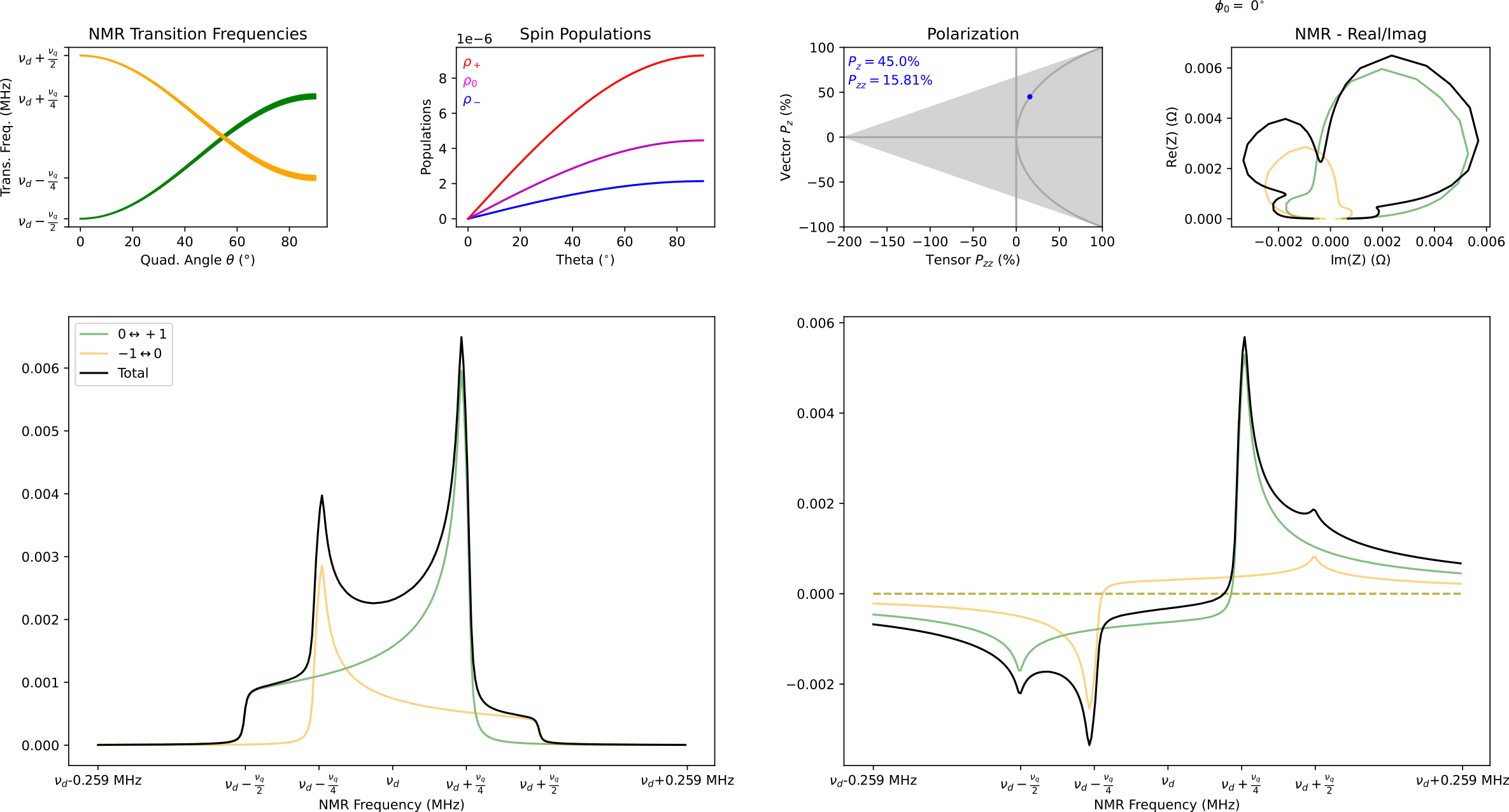 7/26/2023
PAC51           Elena Long <elena.long@unh.edu>
22
[1] D. Keller, et al., NIM A 981, 164504 (2020)
[2] D. Keller, Eur. Phys. J. A 53, 155 (2017)
[3] A. Abragam, Principles of Nuclear Magnetism (1961)
Semi-Selective RF Saturation (ssRF)
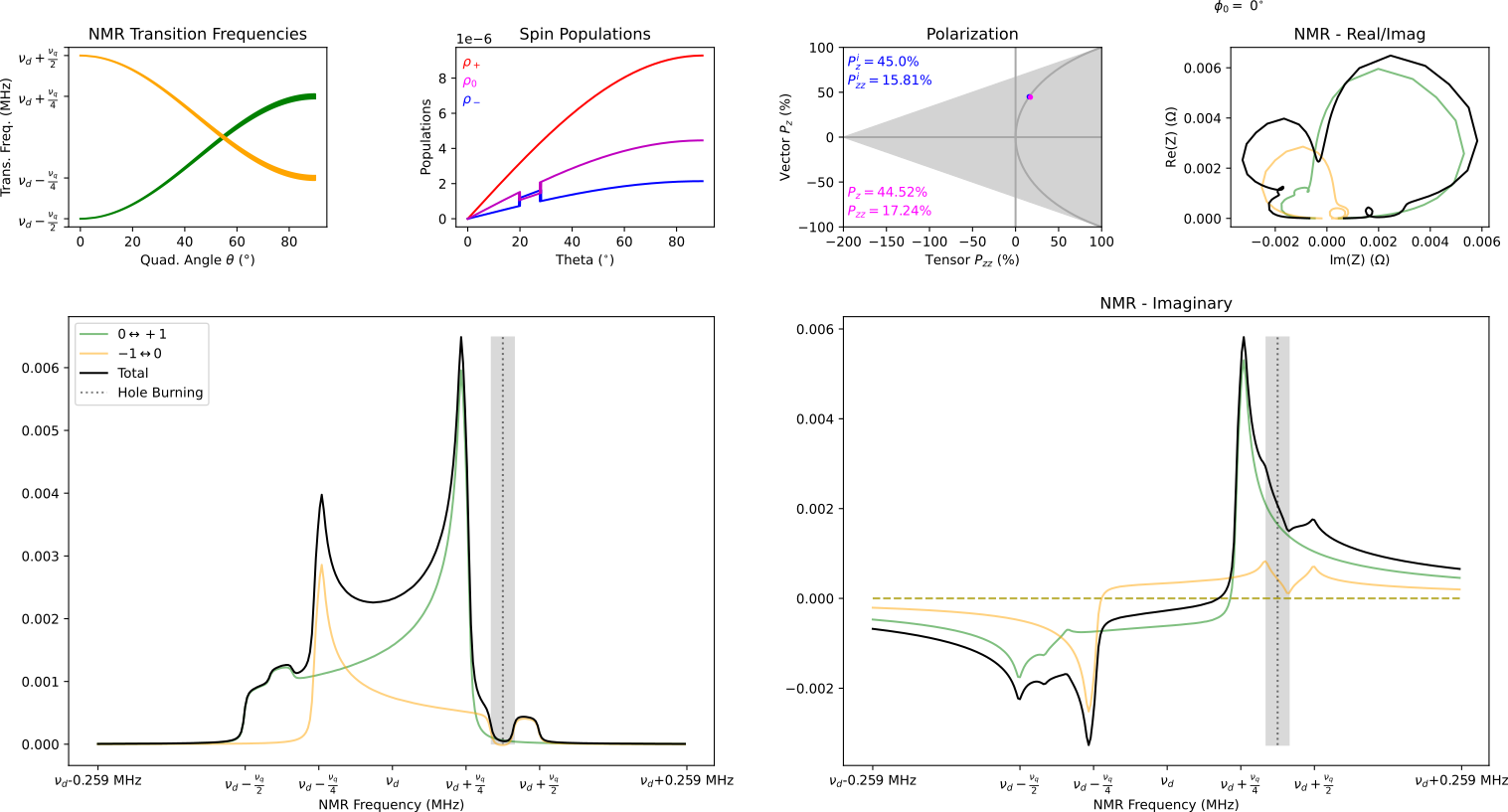 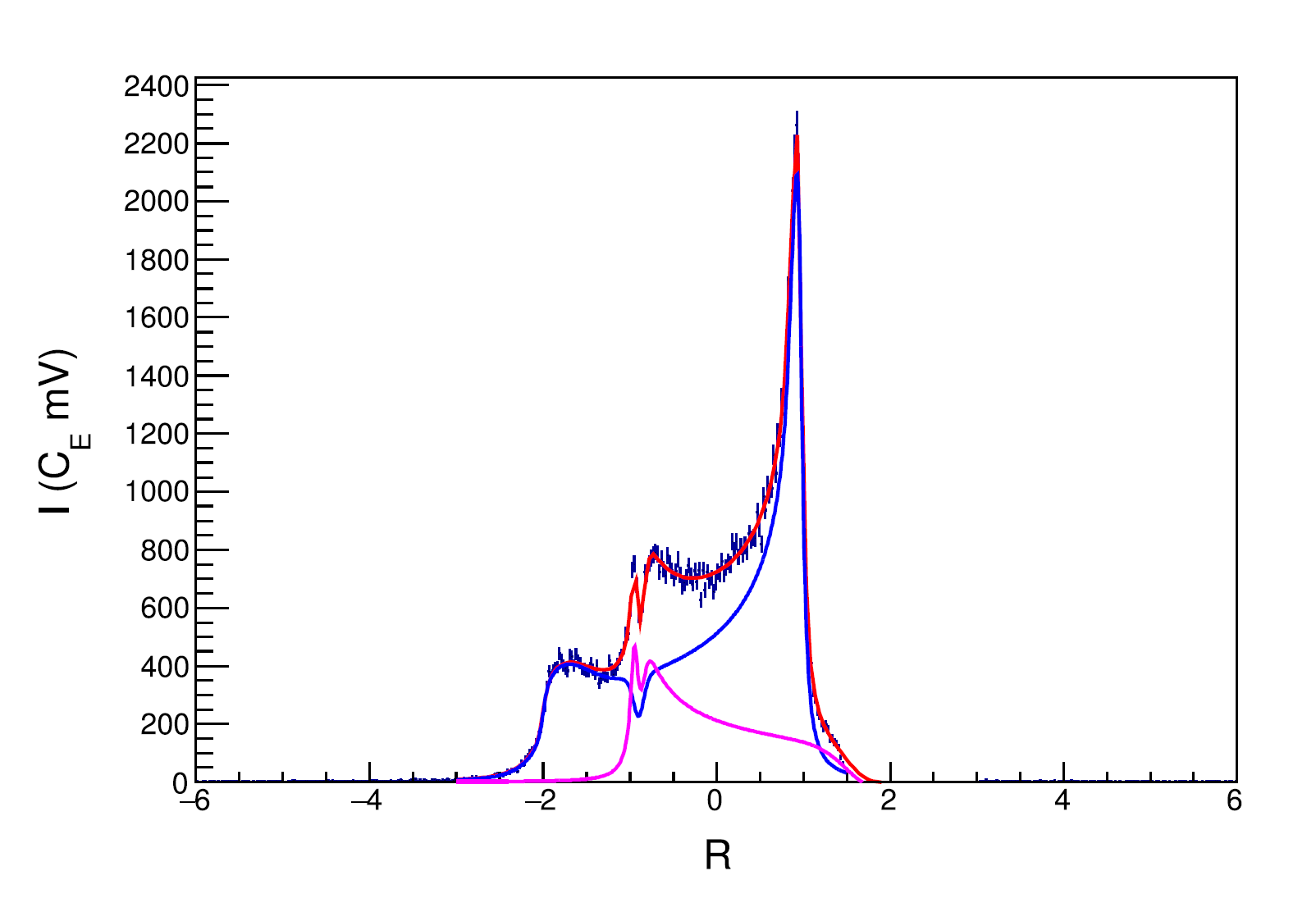 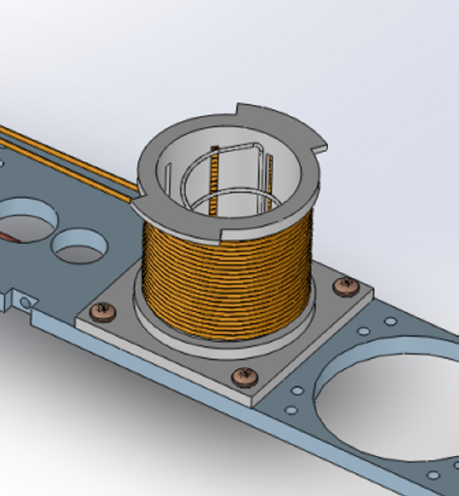 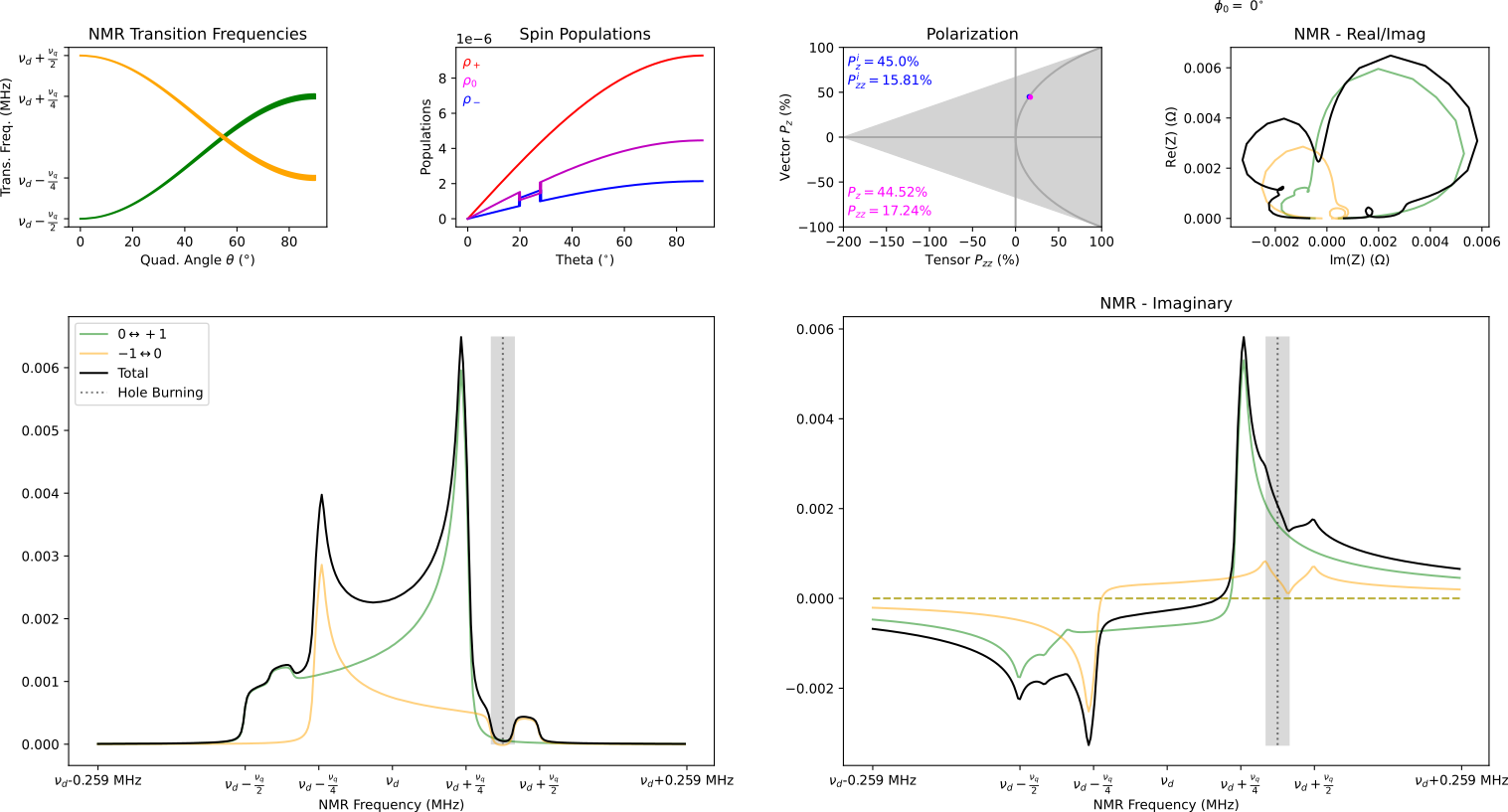 7/26/2023
PAC51           Elena Long <elena.long@unh.edu>
23
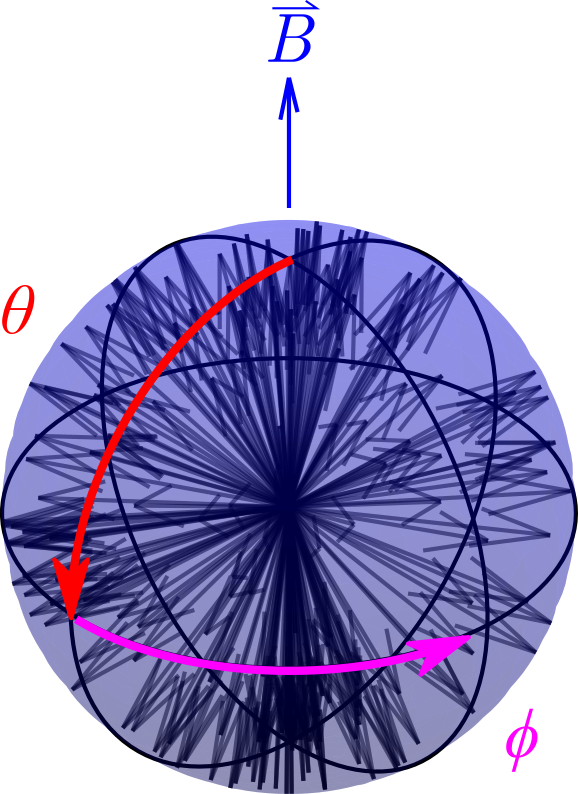 [1] D. Keller, et al., NIM A 981, 164504 (2020)
[2] D. Keller, Eur. Phys. J. A 53, 155 (2017)
ssRF + Rotation
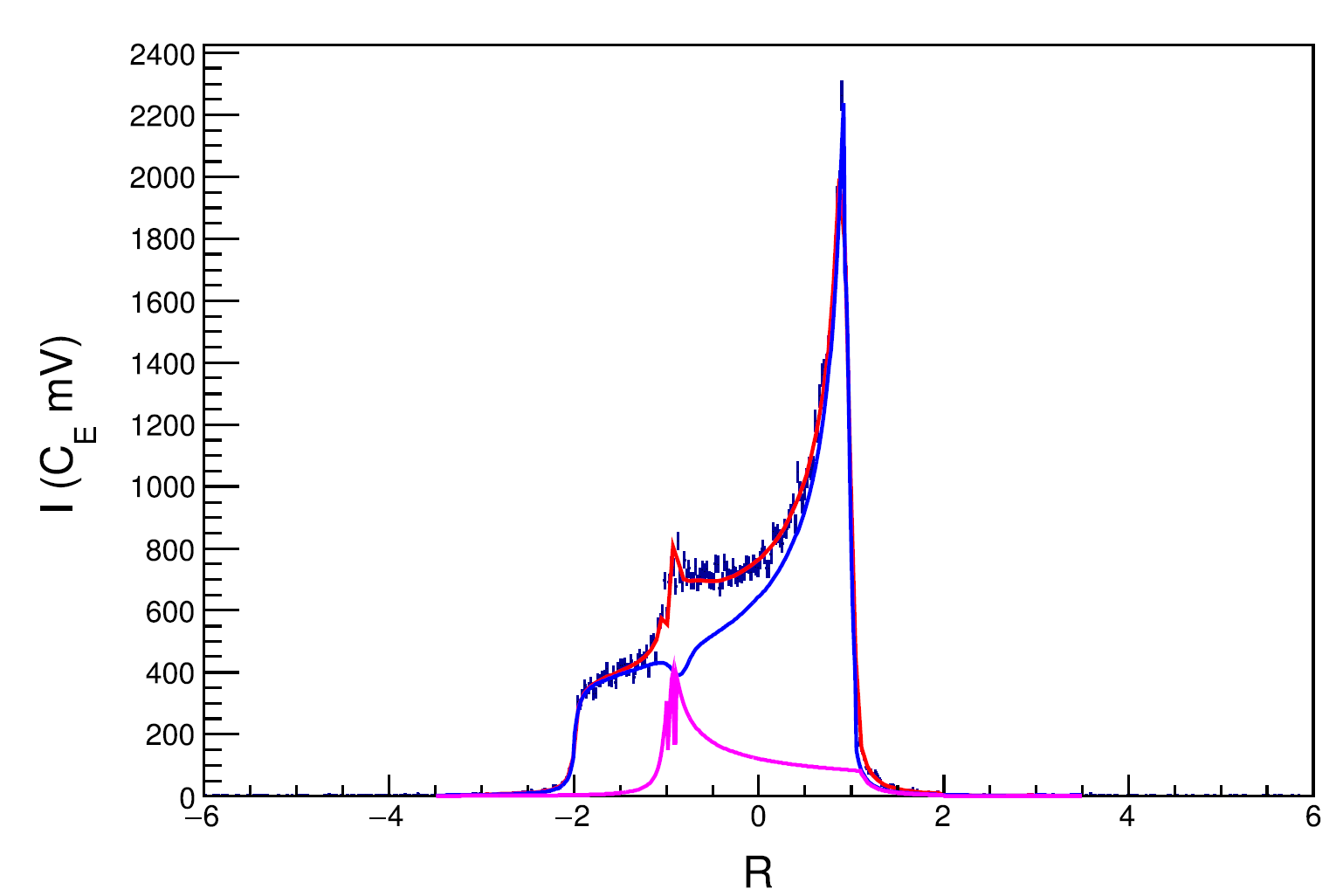 ssRF
Rot.
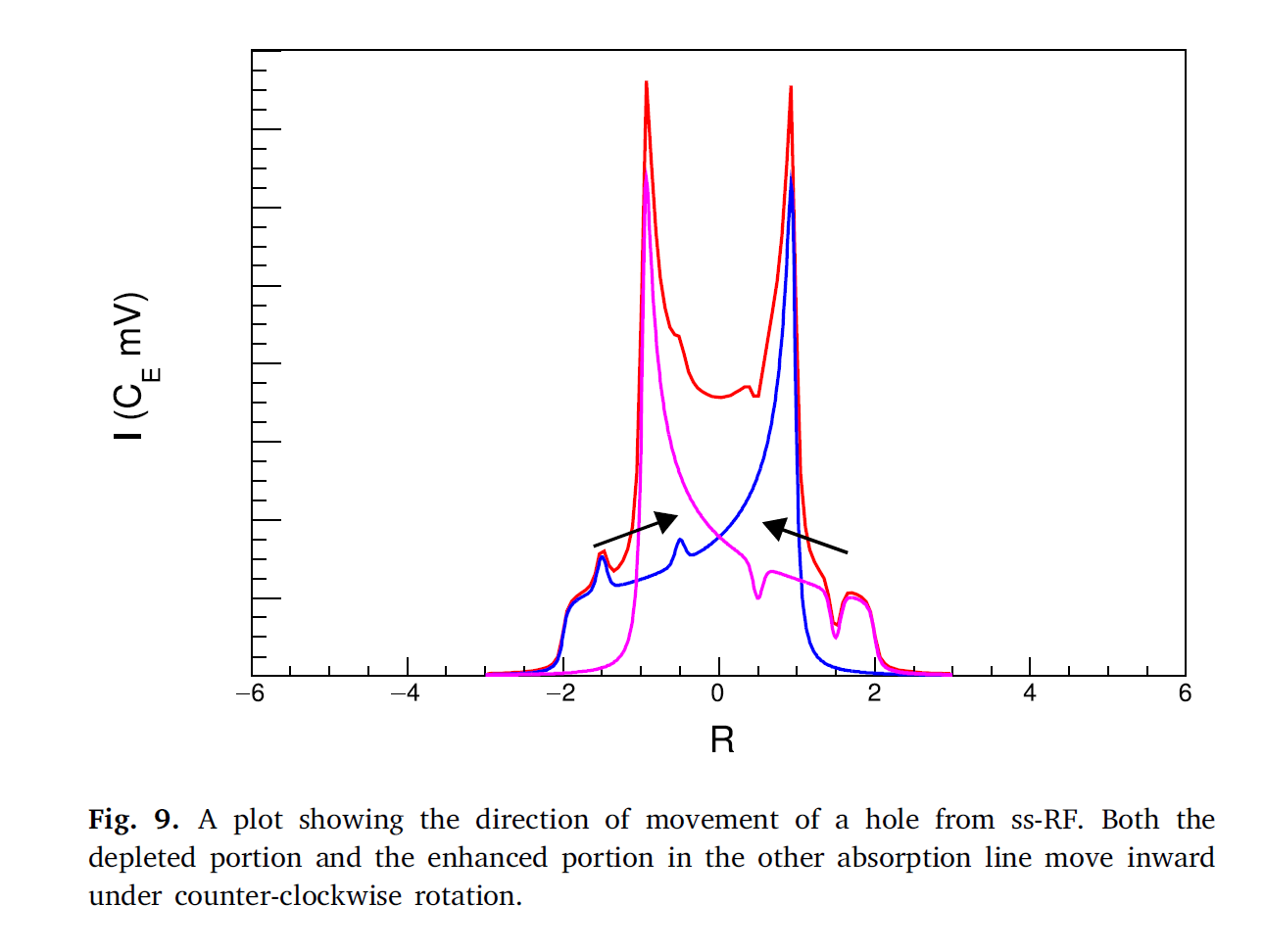 ssRF
Rot.
7/26/2023
PAC51           Elena Long <elena.long@unh.edu>
24
M.H. Cohen, F. Reif, Solid State Phys. 5, 321 (1957)
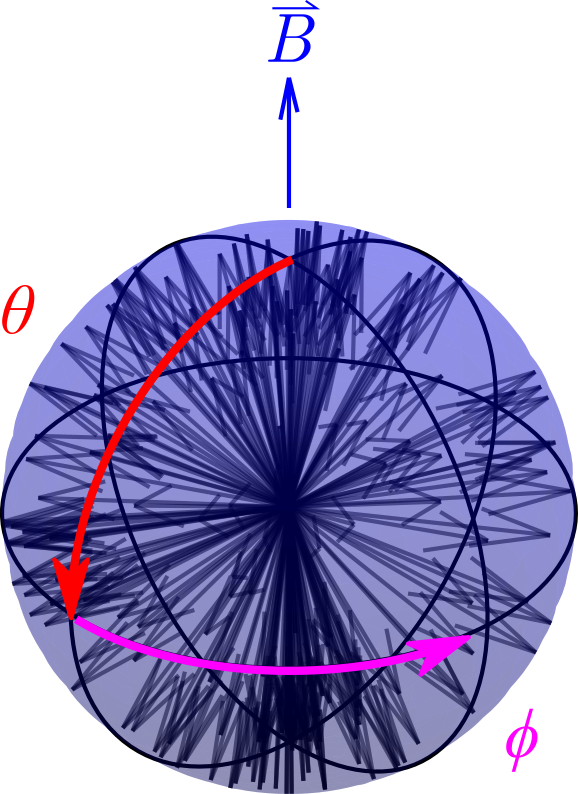 UNH NMR Cross-Check
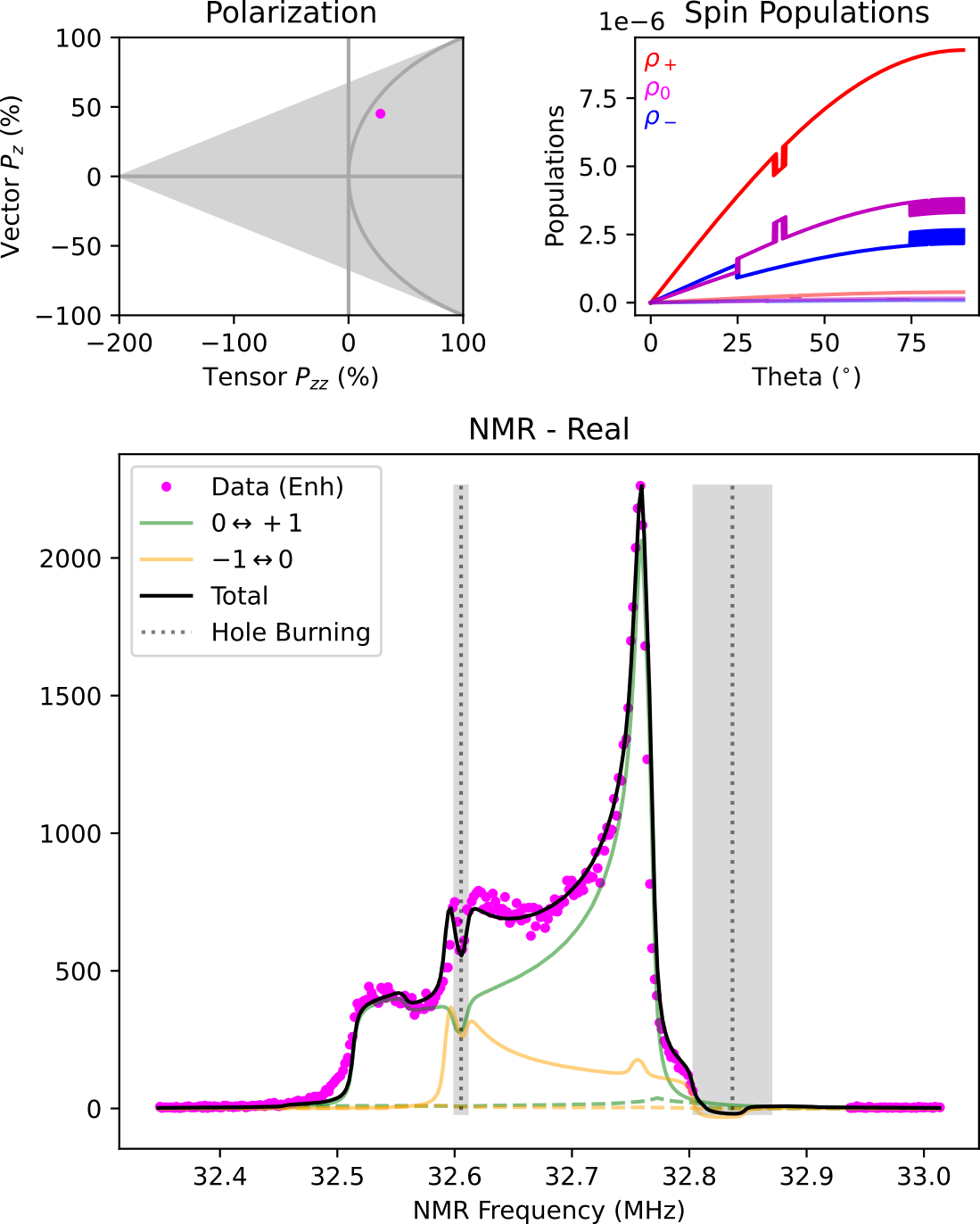 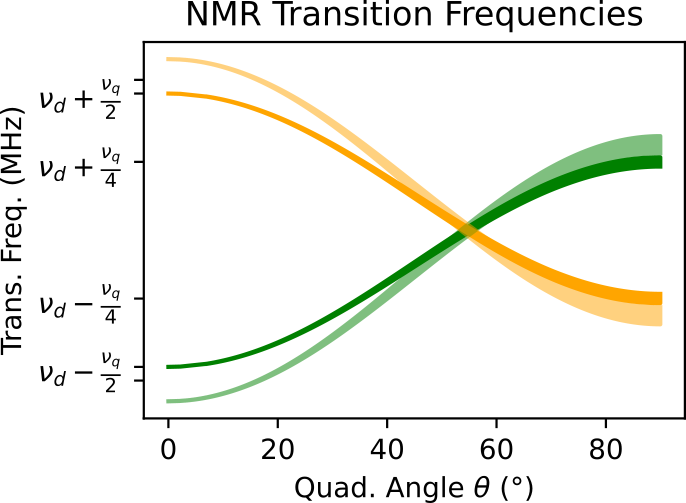 Preliminary
7/26/2023
PAC51           Elena Long <elena.long@unh.edu>
25
Measurement Helicity States
7/26/2023
PAC51           Elena Long <elena.long@unh.edu>
26
Tensor Observables
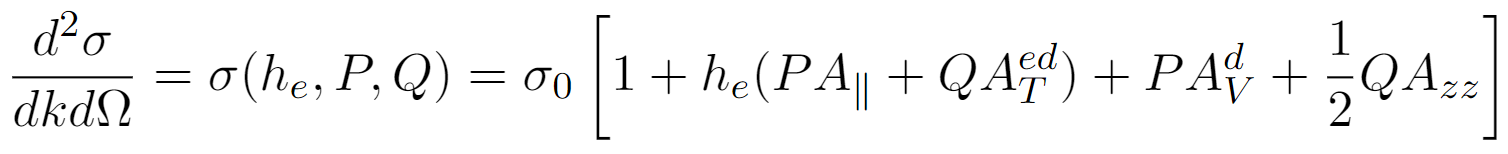 W. Leidemann, E.L. Tomusiak, H. Arenhovel, Phys. Rev. C 43, 1022 (1991)
7/26/2023
PAC51           Elena Long <elena.long@unh.edu>
27
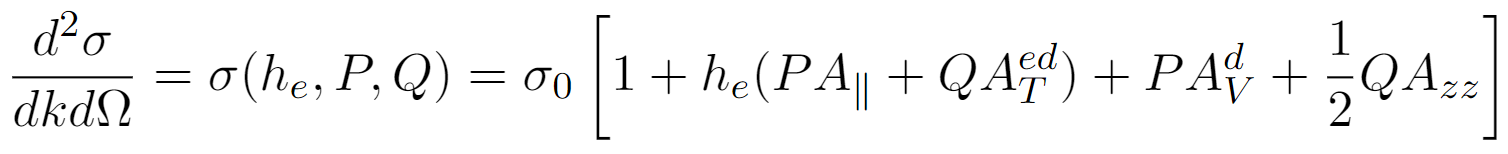 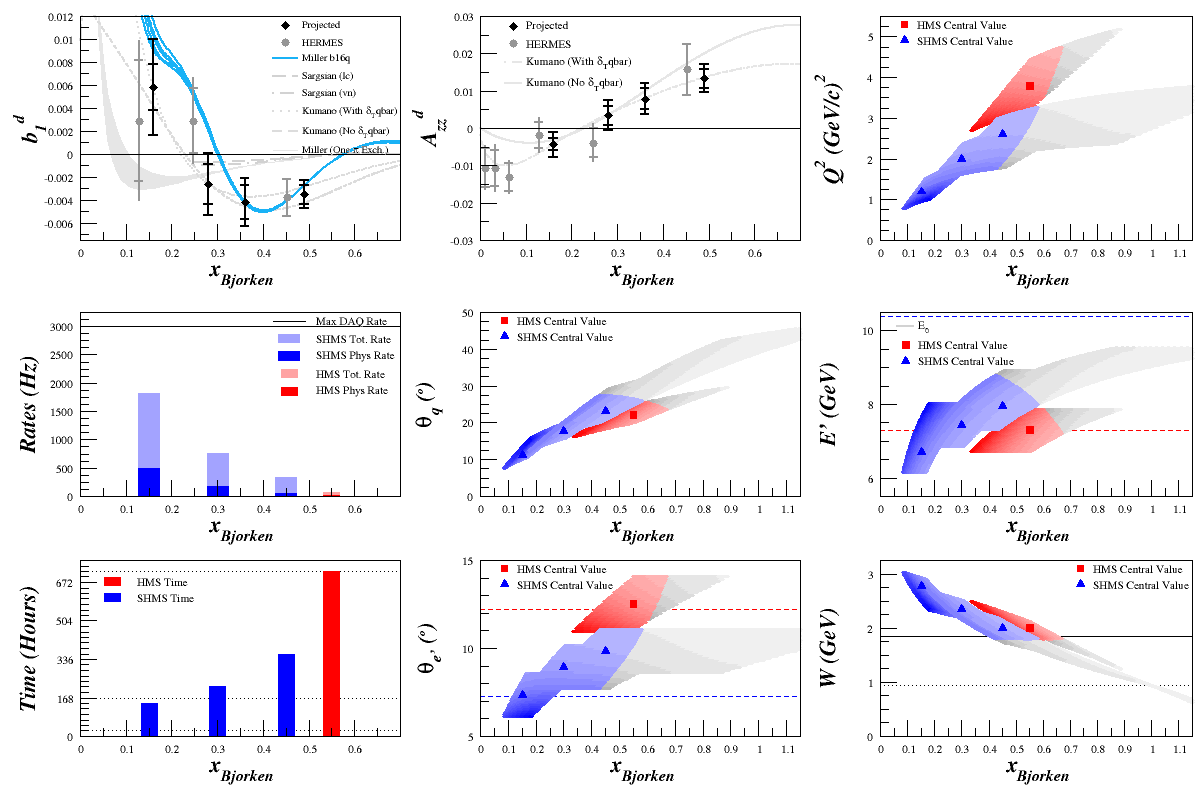 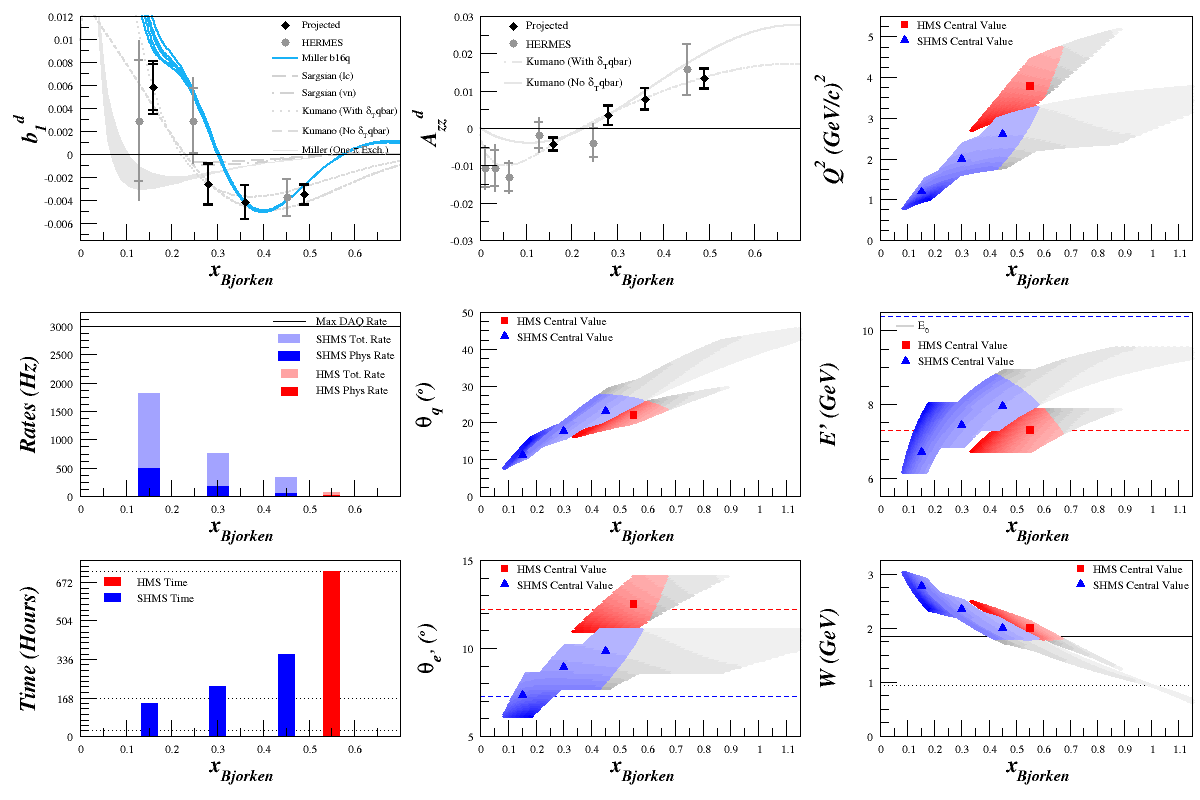 Playing with Helicity States
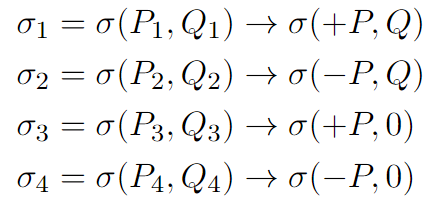 7/26/2023
PAC51           Elena Long <elena.long@unh.edu>
28
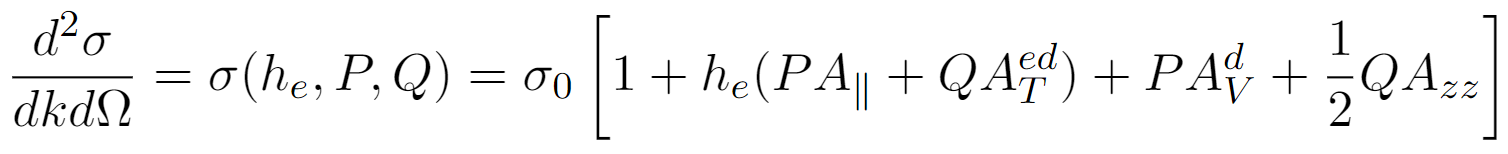 Tensor Observables
Beam is polarized, leading to 8 helicity states
Combining these in various ways can give us 4 unique asymmetries
4 measurements & 4 unknowns 
Simultaneously measure all pol. deuteron asymmetries from the upcoming tensor experiments
Beam Asym w/ Tensor Target:
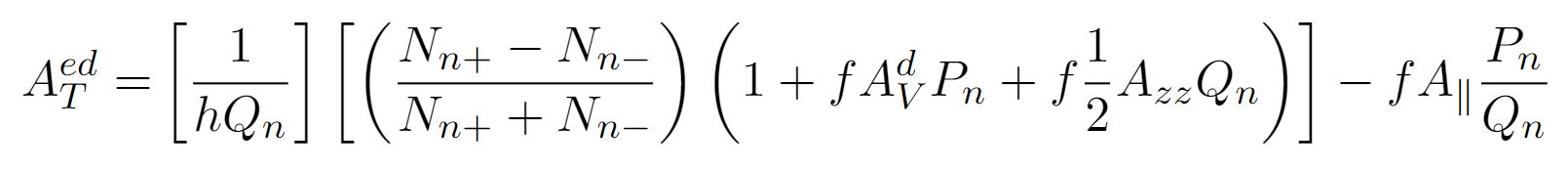 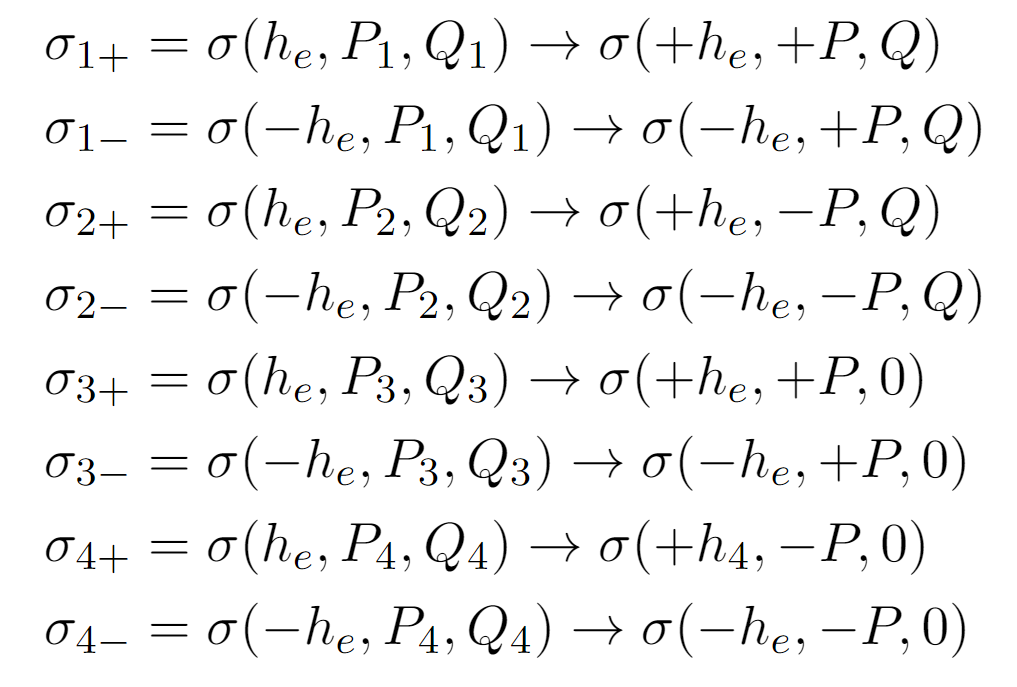 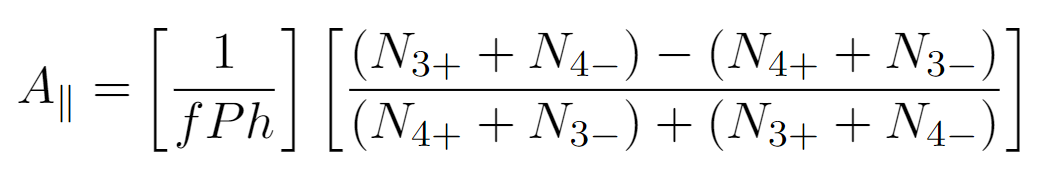 Beam/Target Vector Asym:
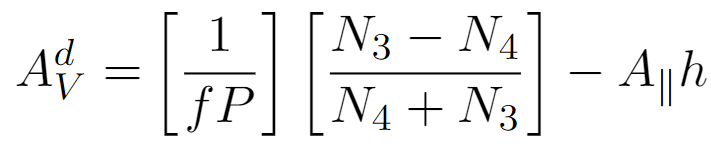 Target Vector Asym:
7/26/2023
PAC51           Elena Long <elena.long@unh.edu>
29
Helicity States – Definitions
Luminosities w/o charge & eff.
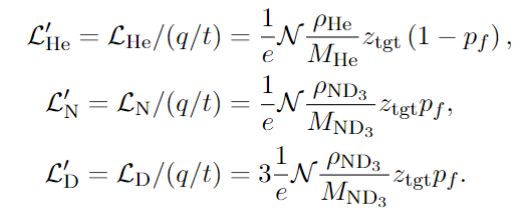 # Events Detected
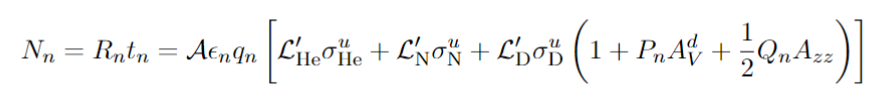 Acceptance
Beam Charge
Efficiencies
7/26/2023
PAC51           Elena Long <elena.long@unh.edu>
30
Helicity States – 4 States
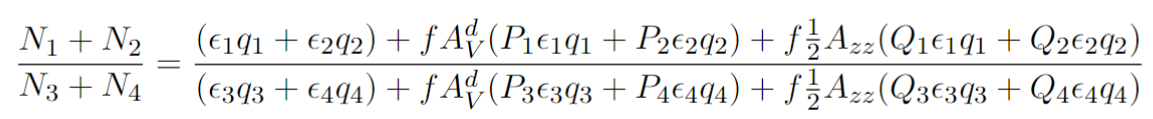 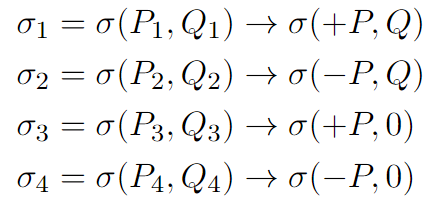 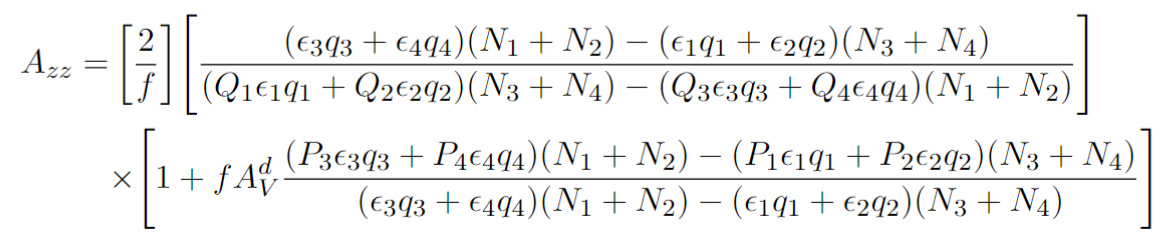 7/26/2023
PAC51           Elena Long <elena.long@unh.edu>
31
Helicity States – 4 States
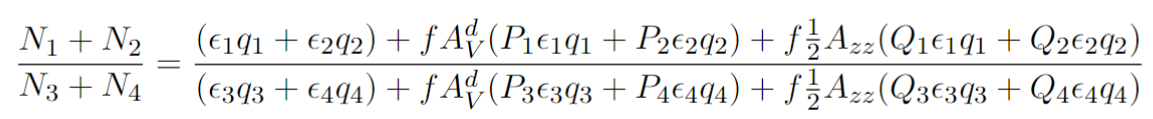 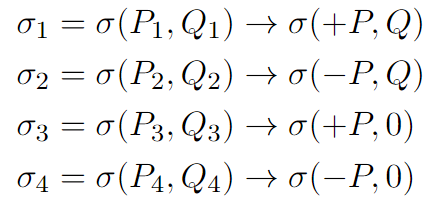 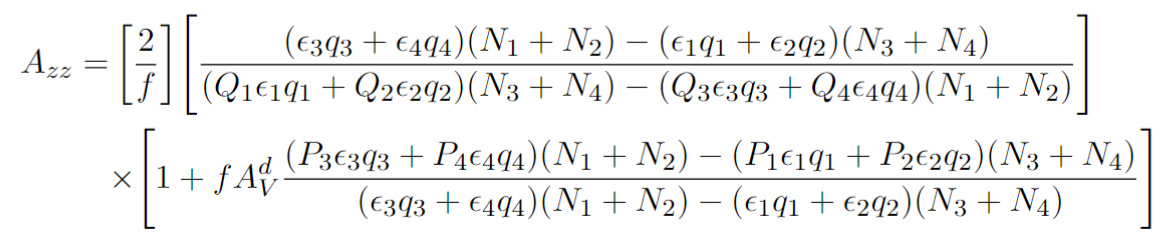 7/26/2023
PAC51           Elena Long <elena.long@unh.edu>
32
Helicity States – 4 States
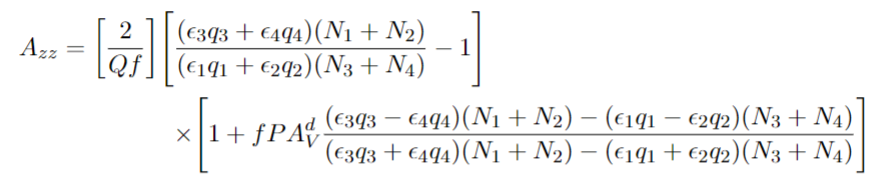 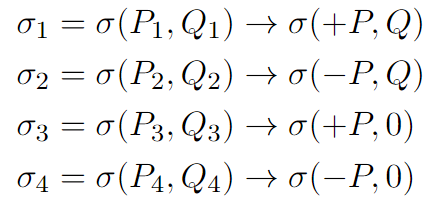 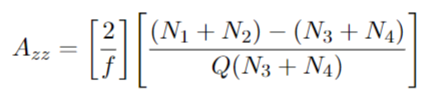 7/26/2023
PAC51           Elena Long <elena.long@unh.edu>
33
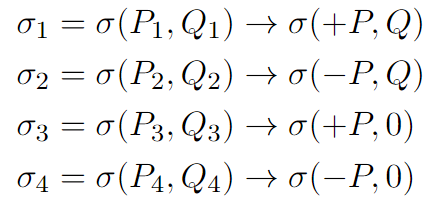 Helicity States
In the case where integrated beam helicity is 0, this gives
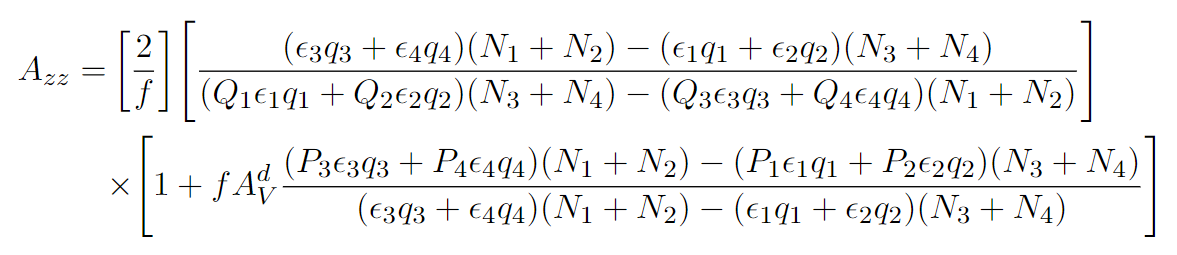 7/26/2023
PAC51           Elena Long <elena.long@unh.edu>
34
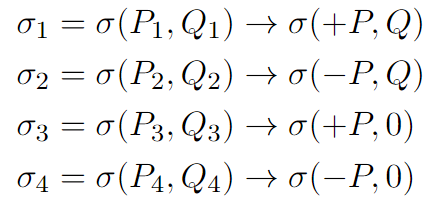 Helicity States
In the case where integrated beam helicity is 0, this gives
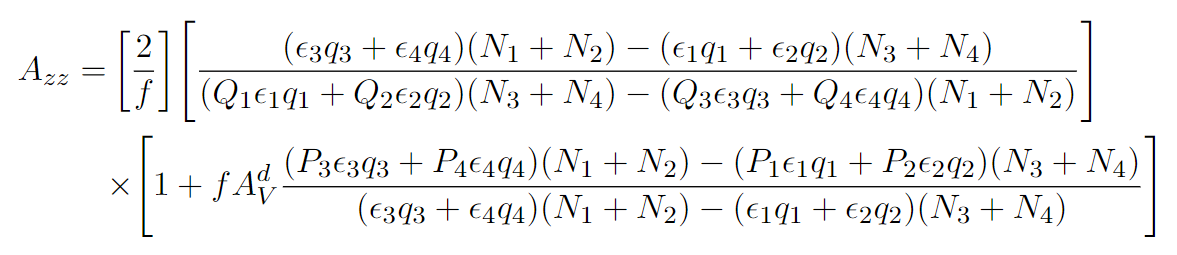 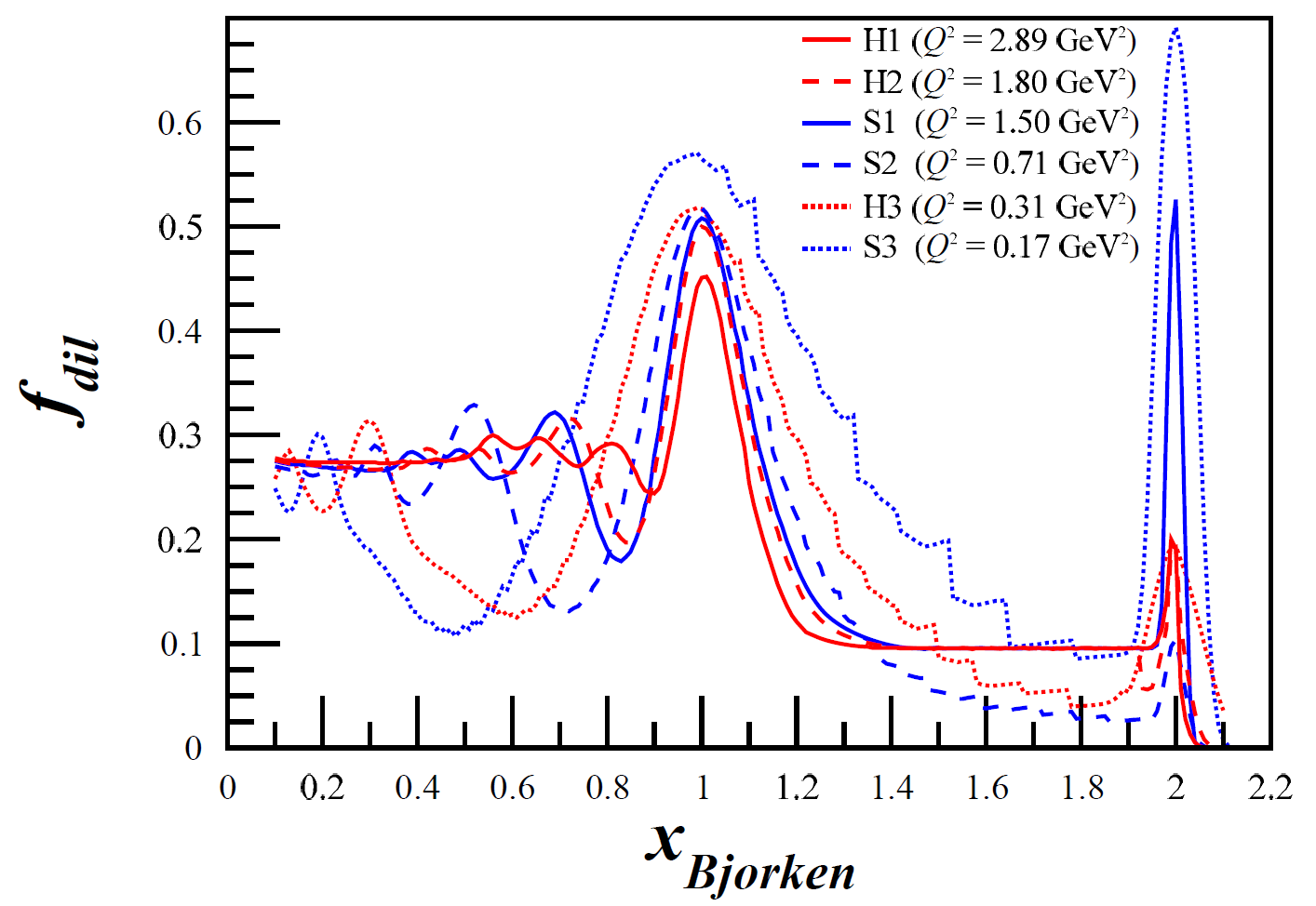 7/26/2023
PAC51           Elena Long <elena.long@unh.edu>
35
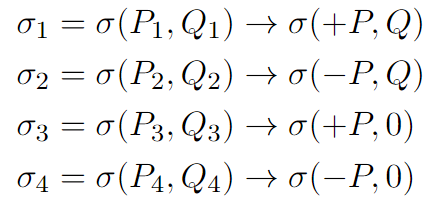 Helicity States
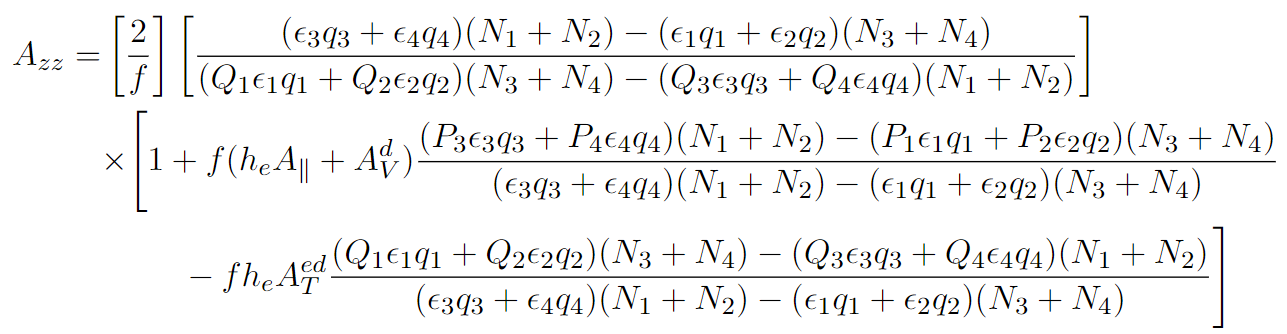 7/26/2023
PAC51           Elena Long <elena.long@unh.edu>
36
Helicity States
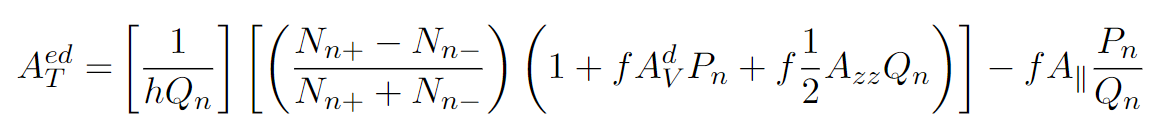 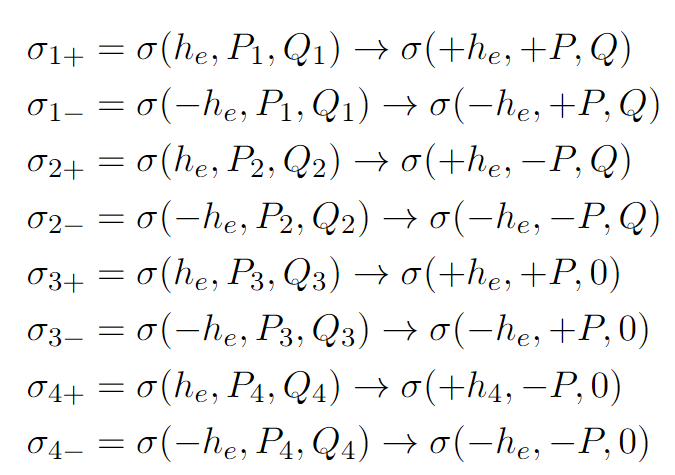 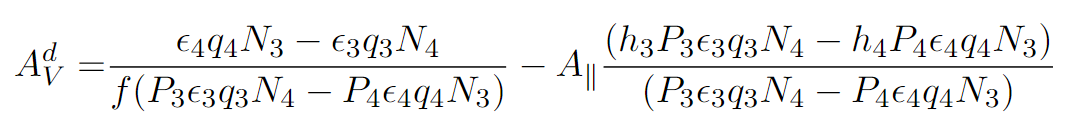 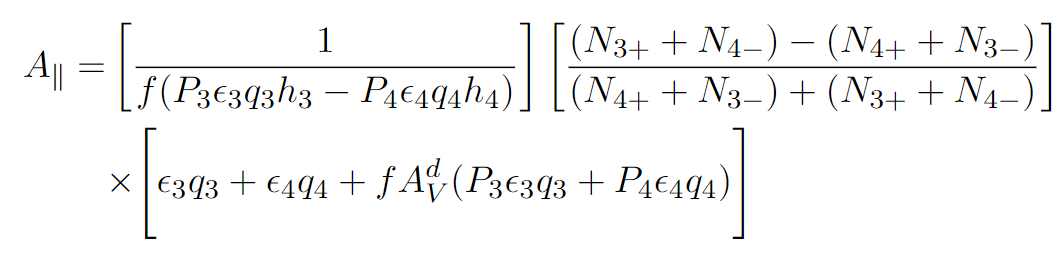 7/26/2023
PAC51           Elena Long <elena.long@unh.edu>
37